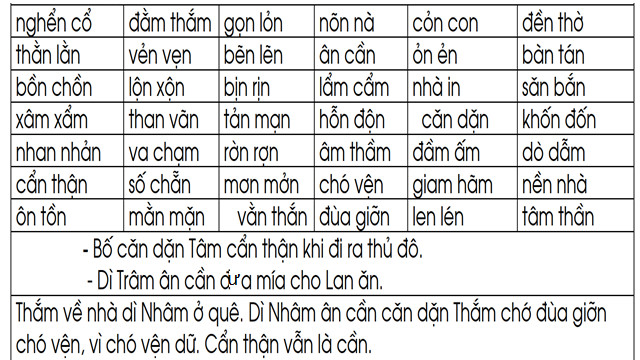 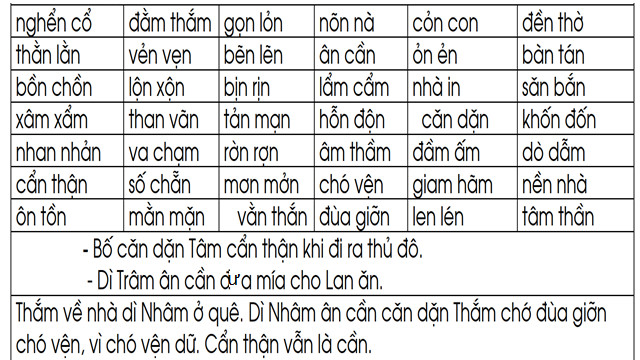 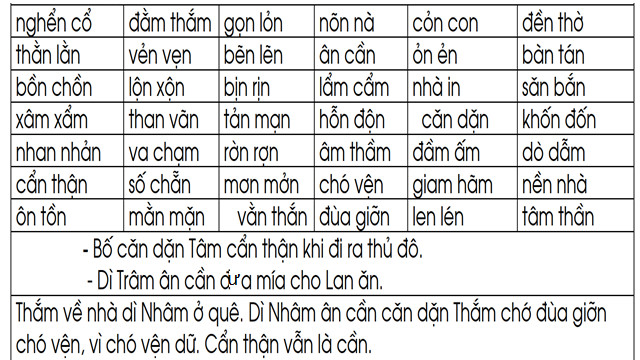 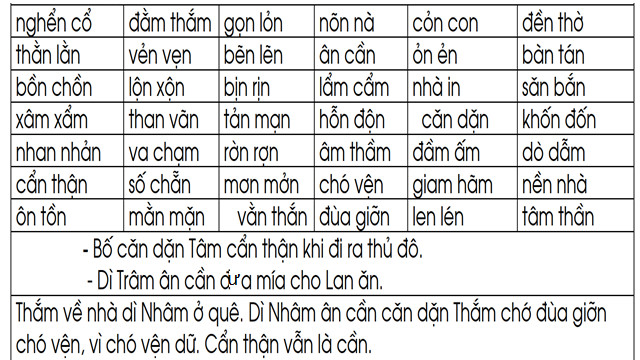 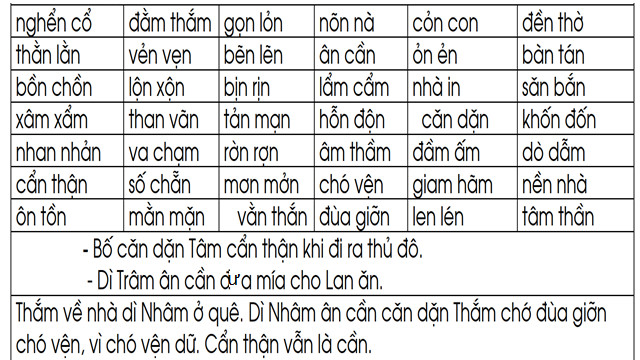 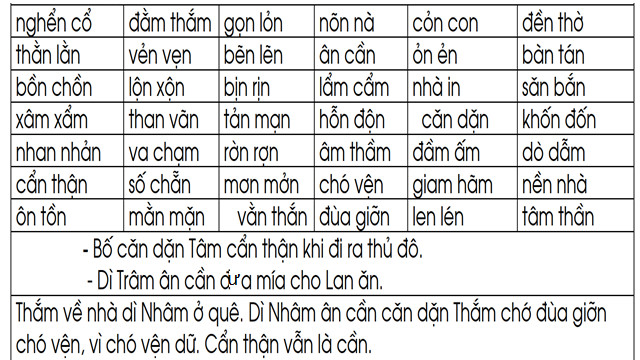 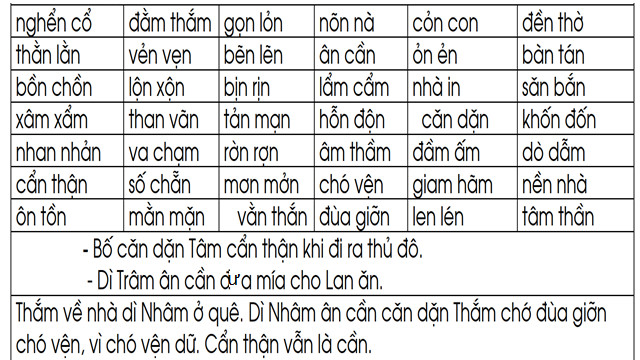 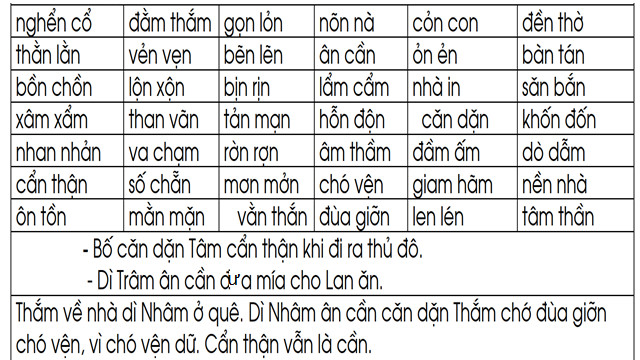 - Dì Trâm ân cần đưa mía cho Lan ăn.
- Bố căn dặn Tâm cẩn thận khi đi ra thủ đô.
- Thắm về nhà dì Nhân ở quê. Dì Nhâm ân cần dặn Thắm chớ đùa giỡn chó vện, vì chó vện dữ. Cẩn thận vẫn là cần.
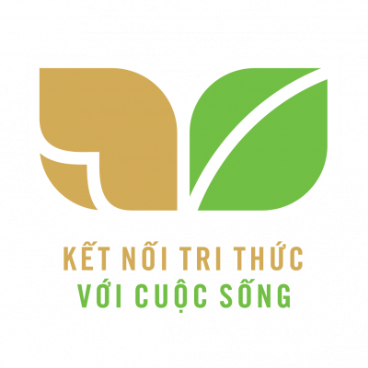 TIẾNG VIỆT 1
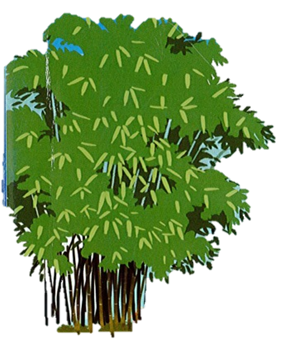 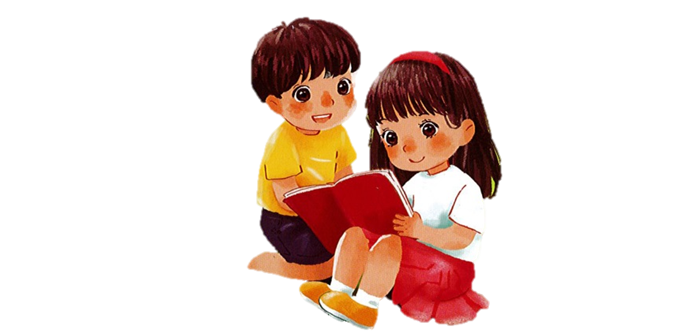 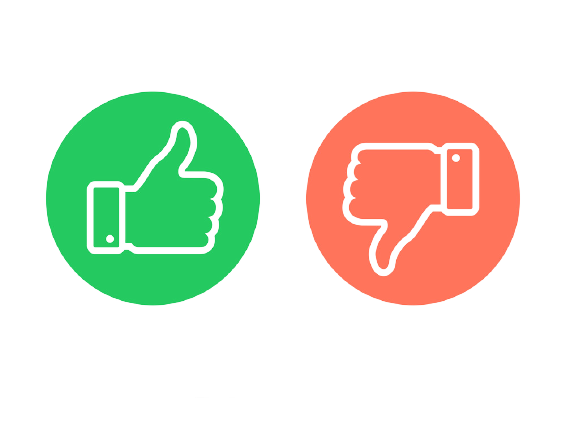 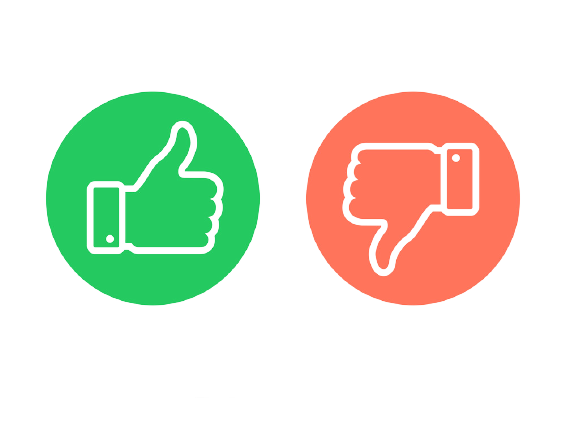 1
Khởi động
sôn ca
đèn pin
bạn thăn
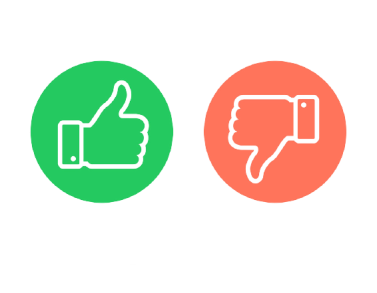 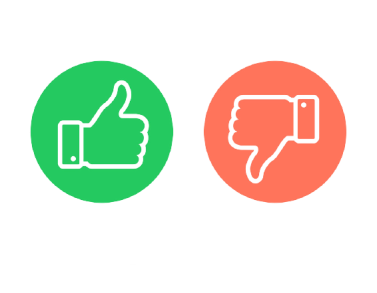 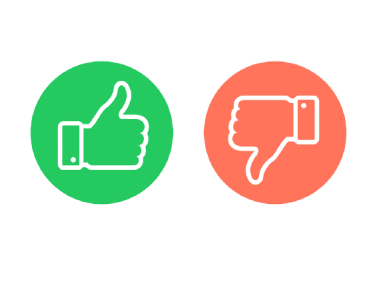 đàn gà
tâm tre
quả mận
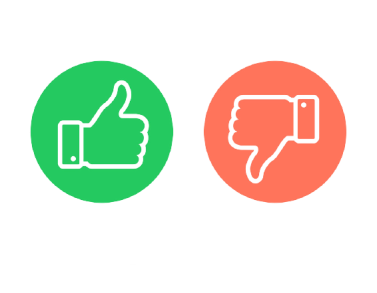 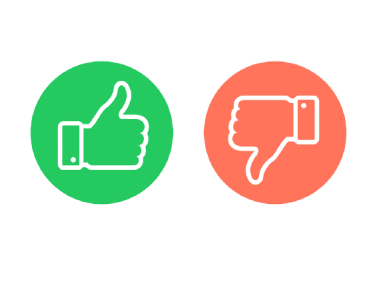 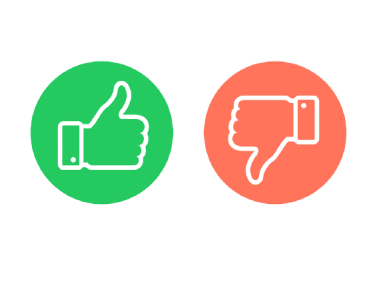 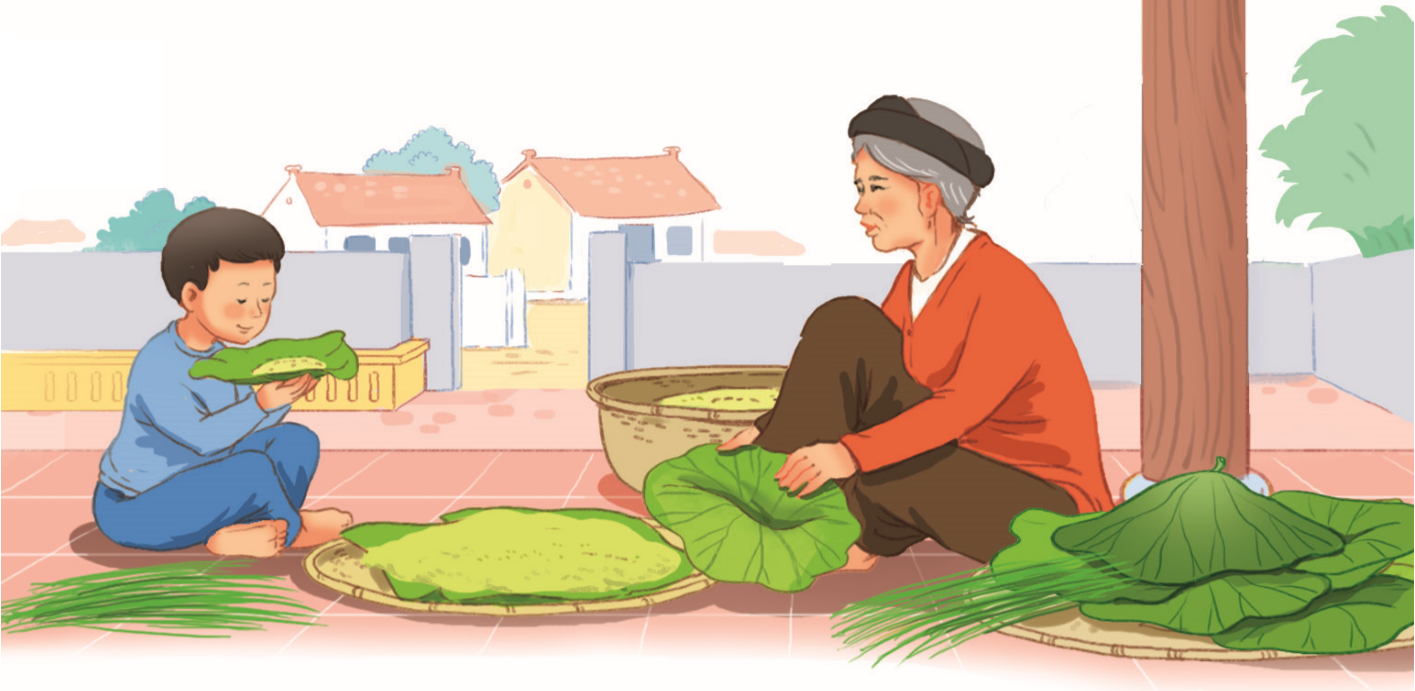 2
Nhận biết
Hương cốm thơm thôn xóm.
Hương côm thơm thôn xom.
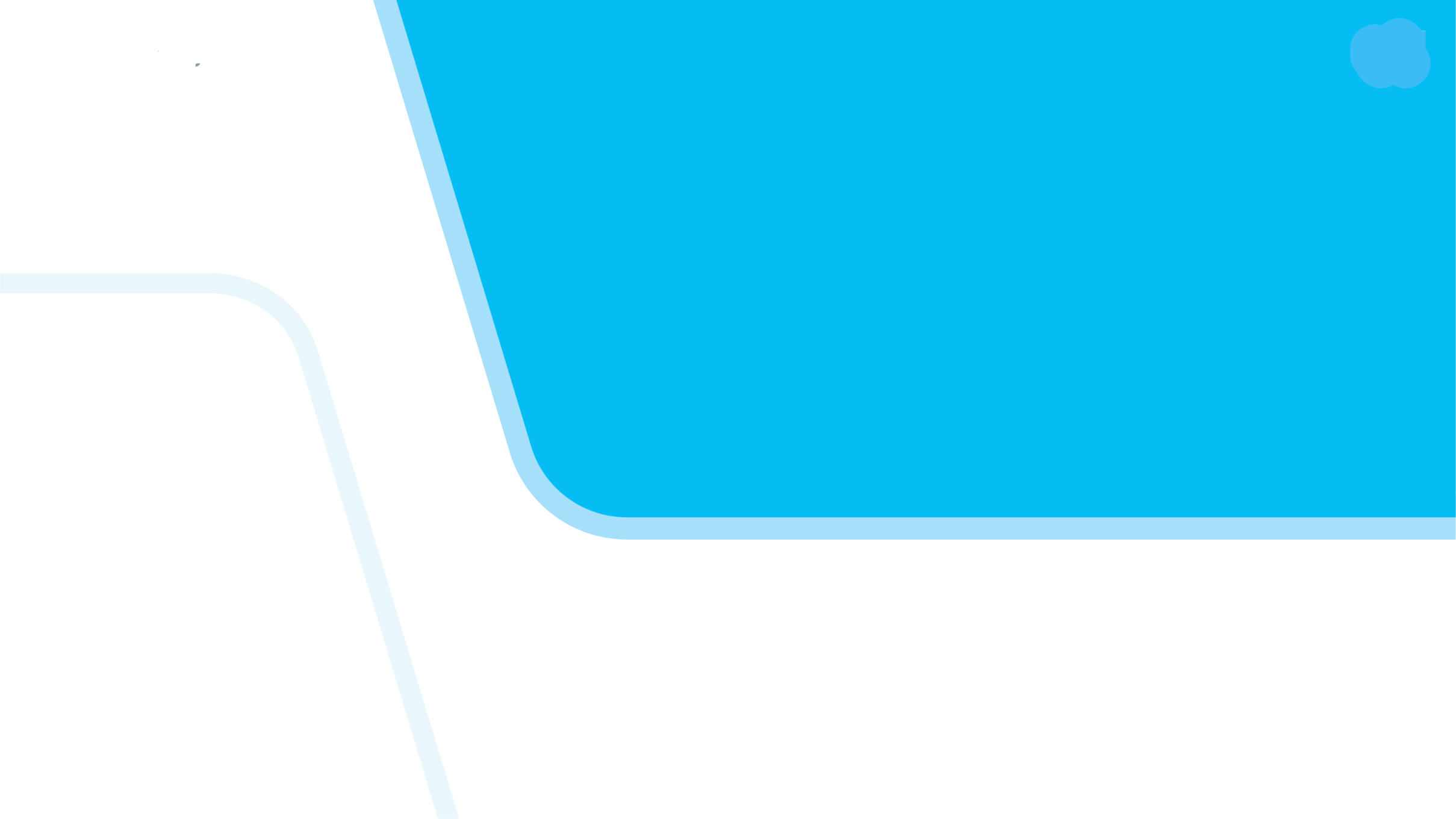 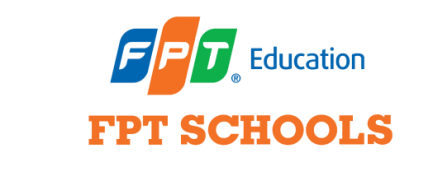 BÀI 36:   om ôm ơm
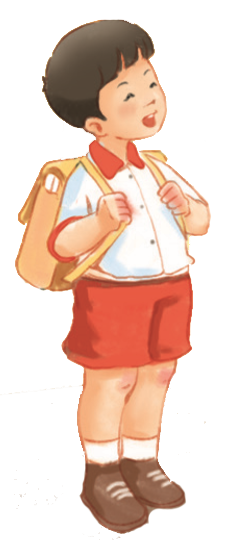 3
Đọc
om
ôm
ơm
x
om
xom

So sánh
o
om
m
ô
ôm
m
ơ
ơm
m
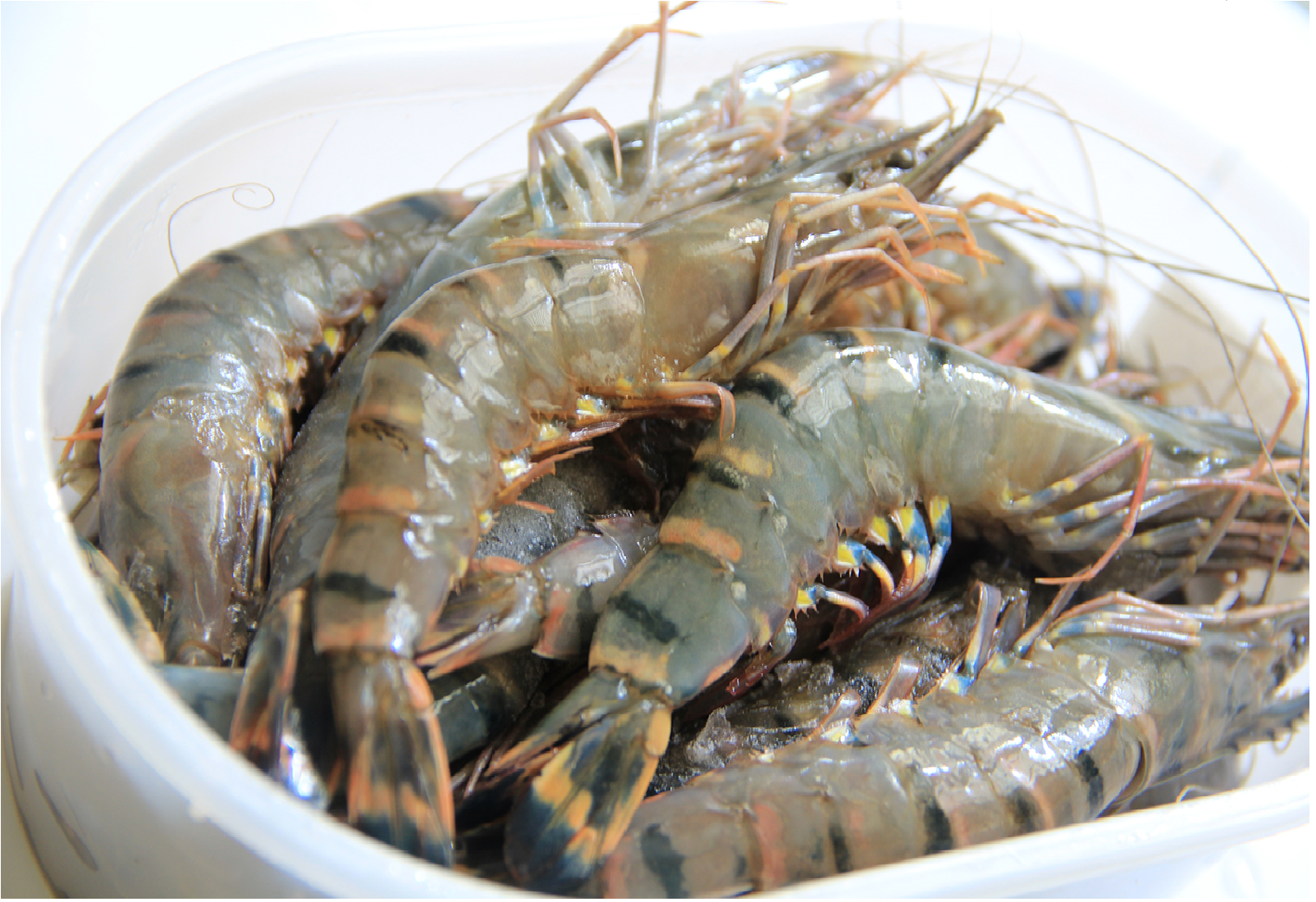 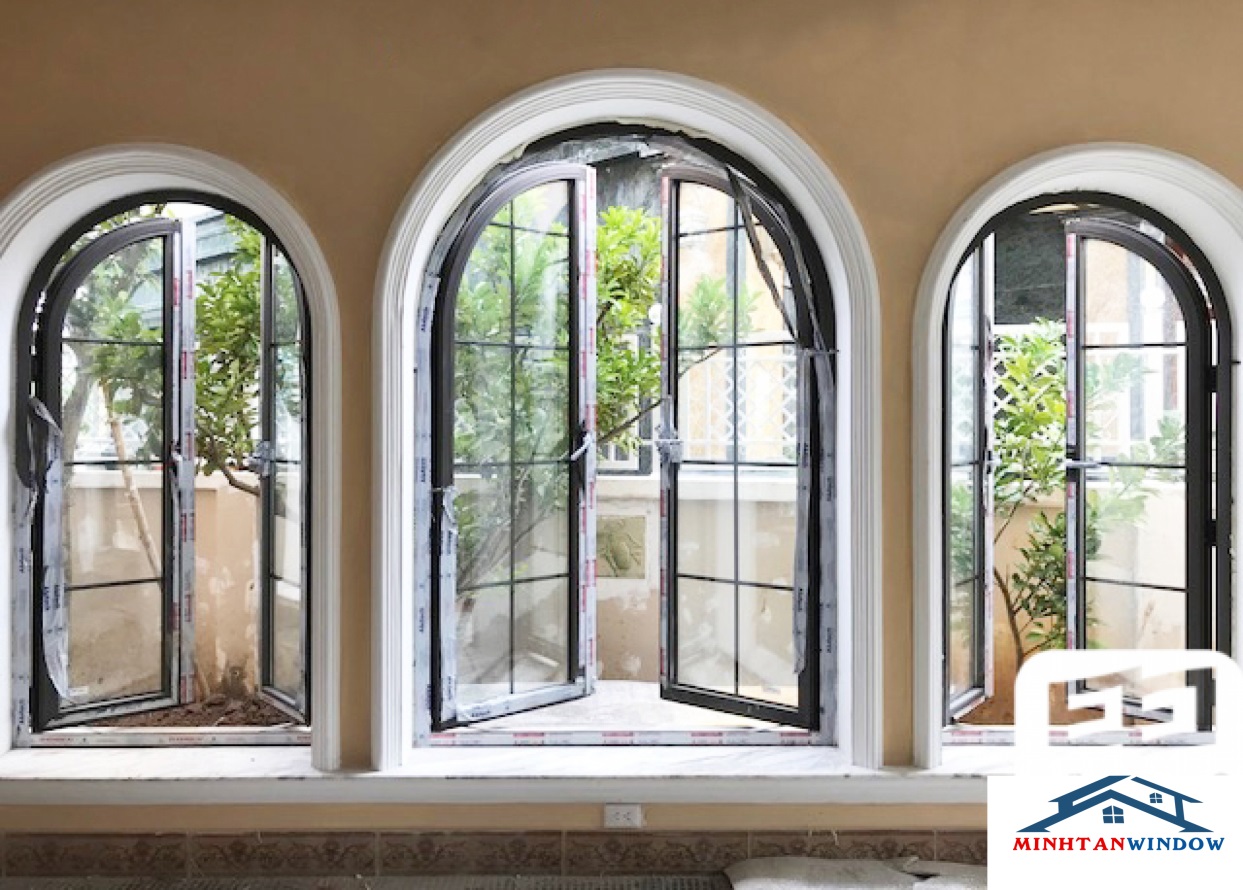 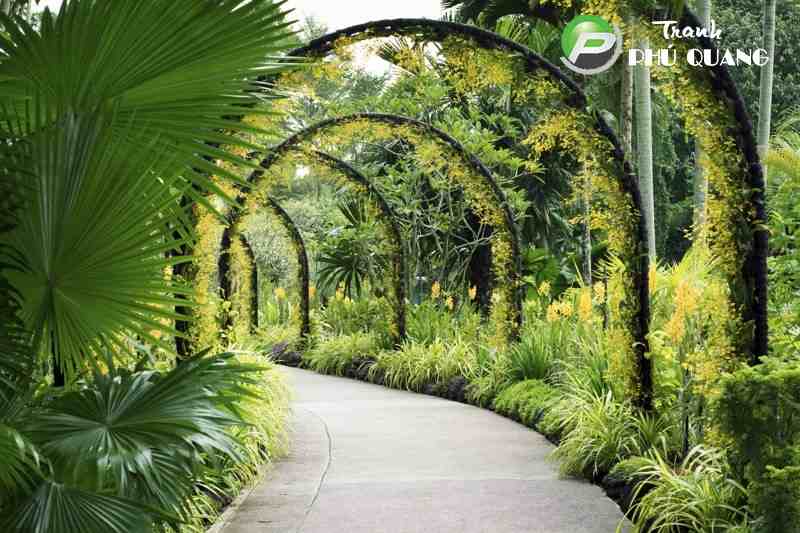 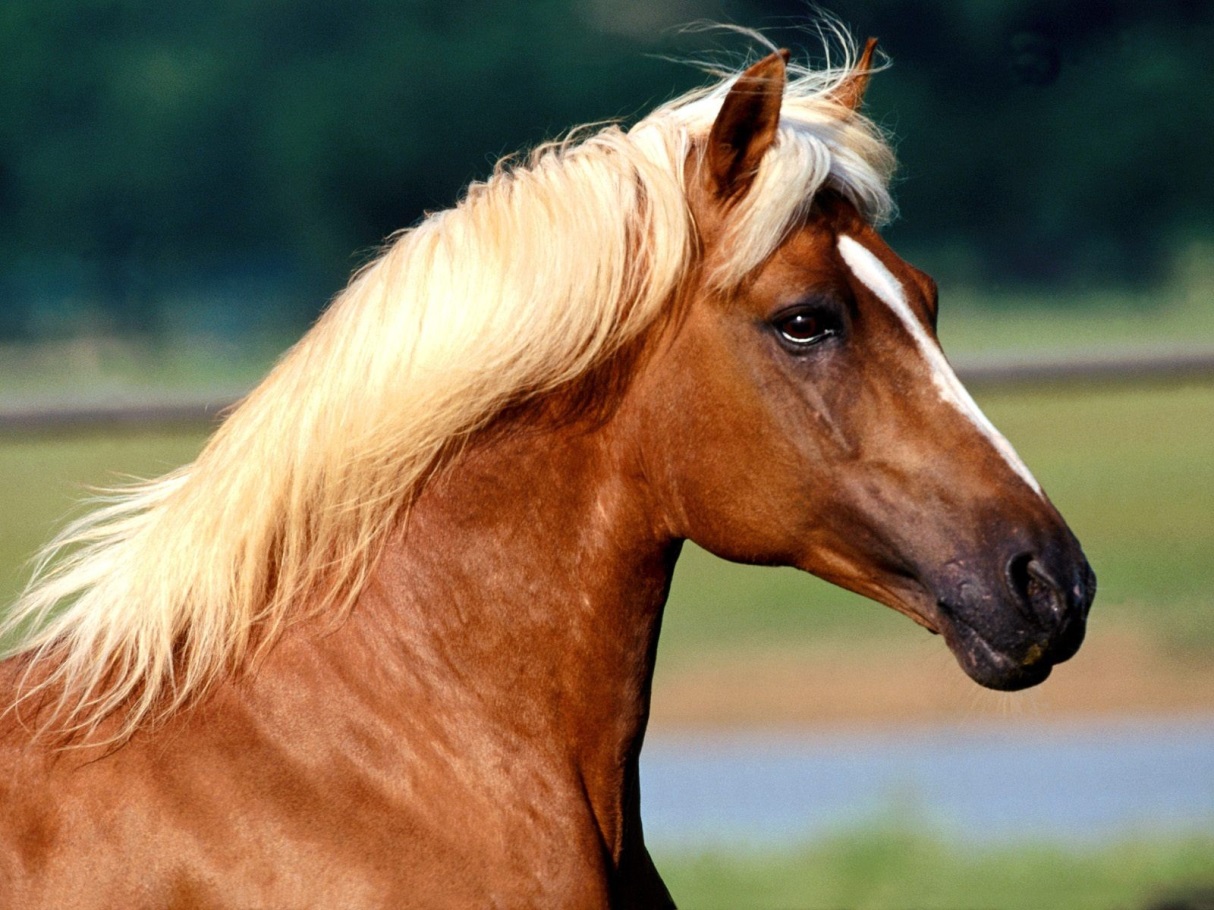 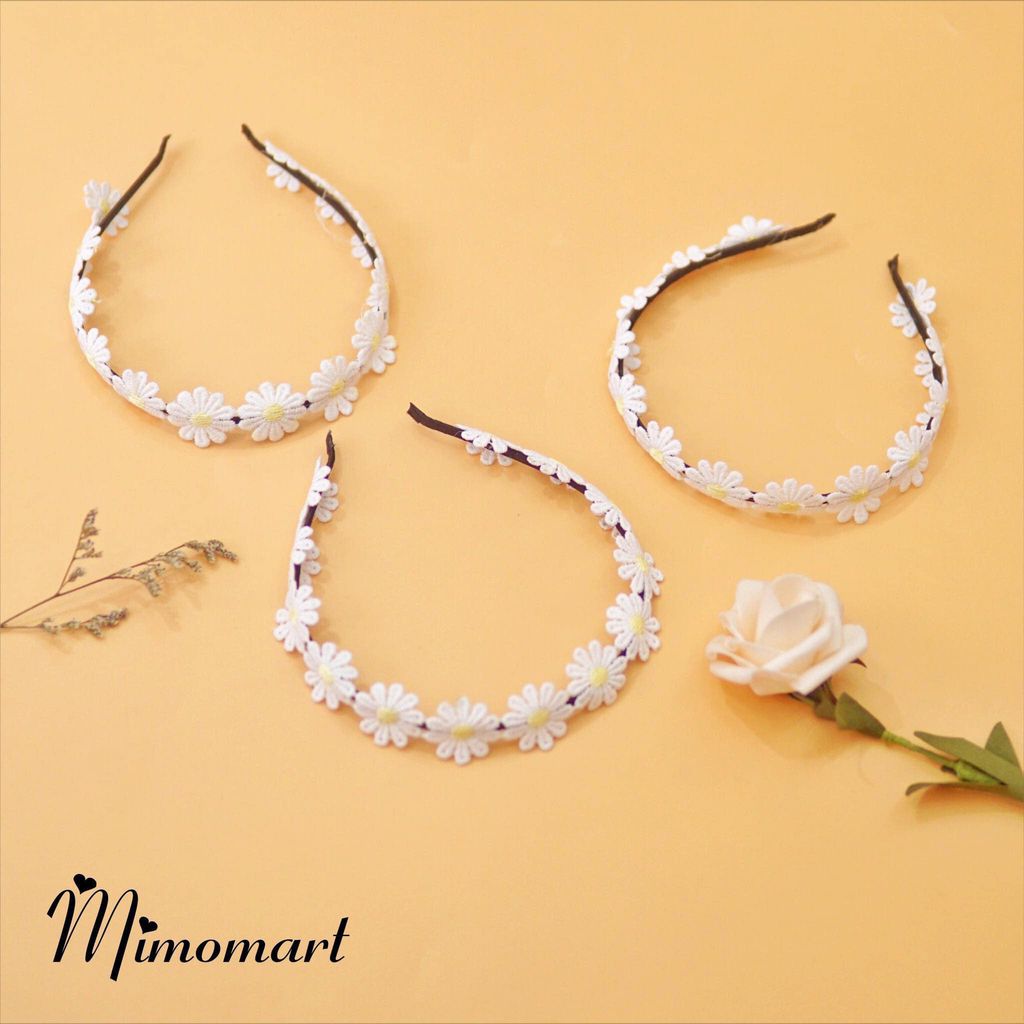 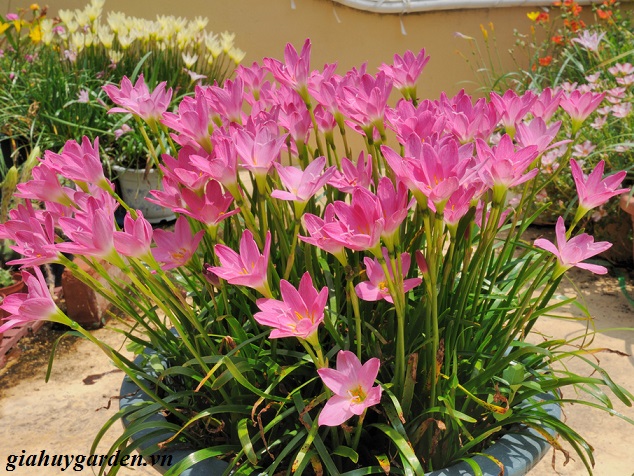 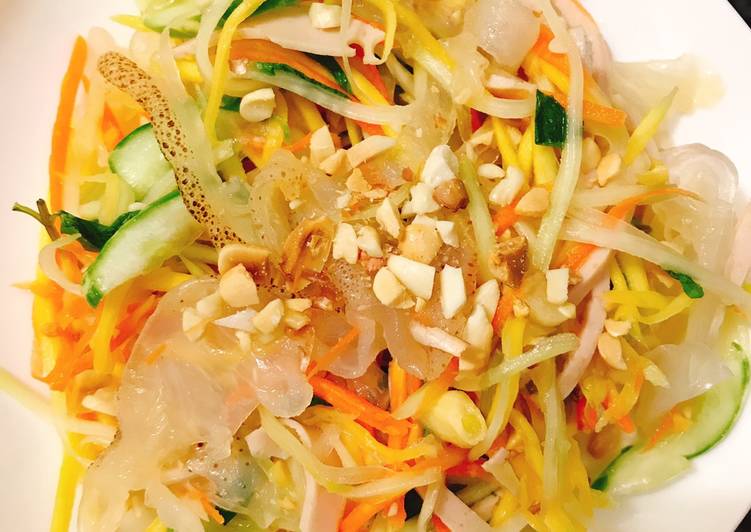 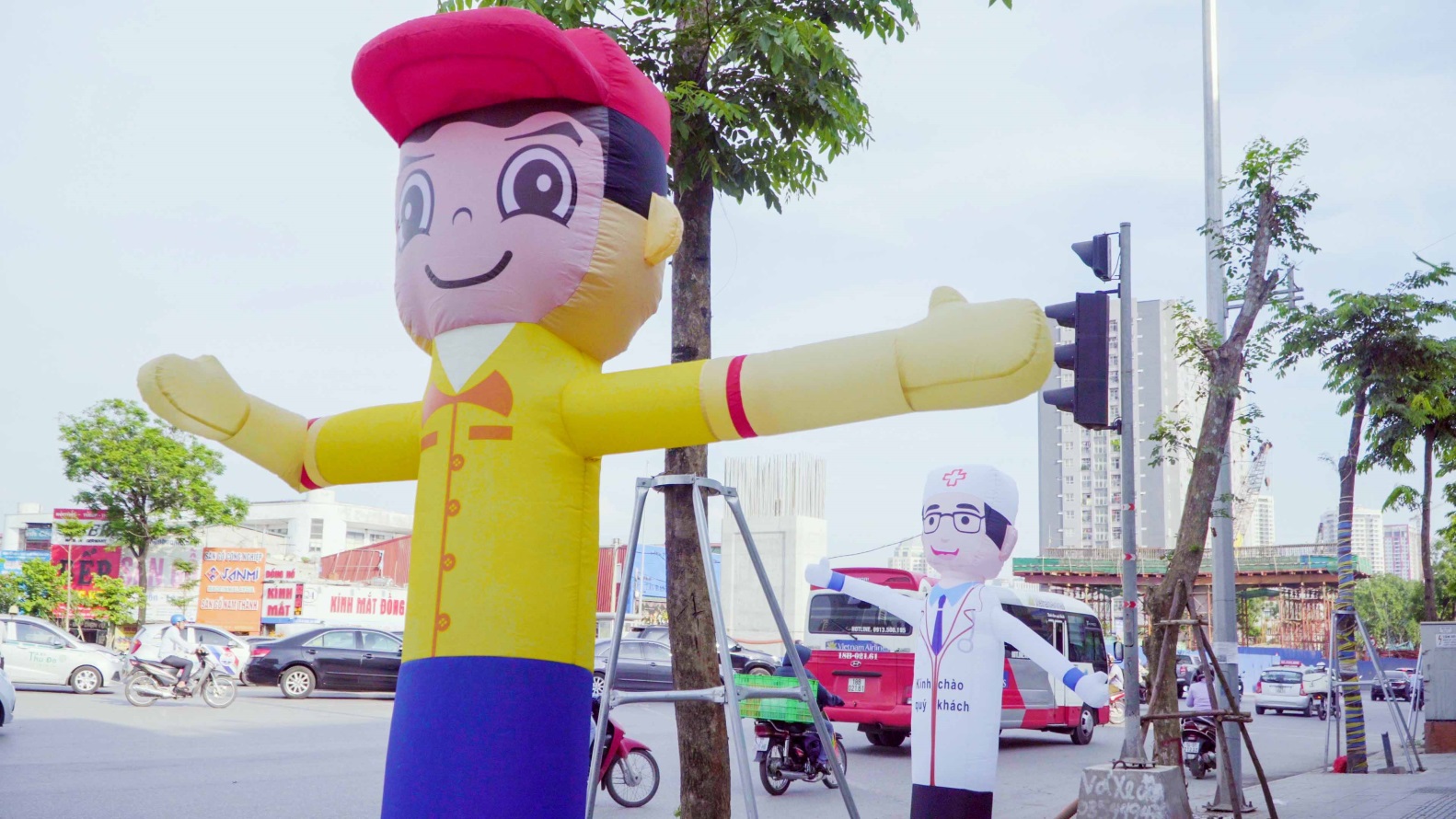 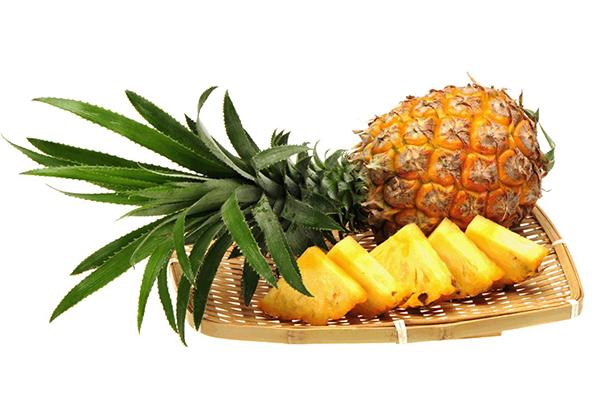 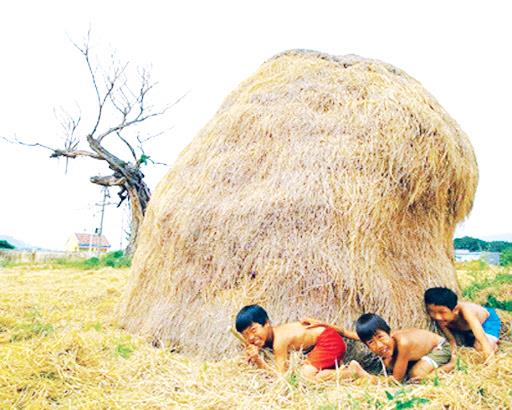 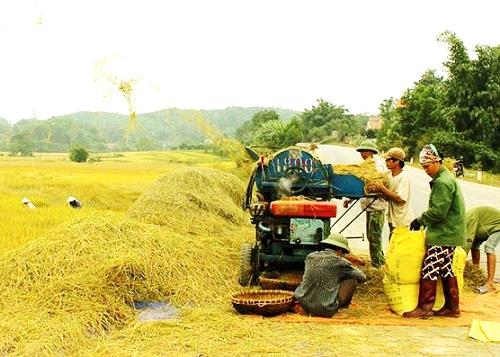 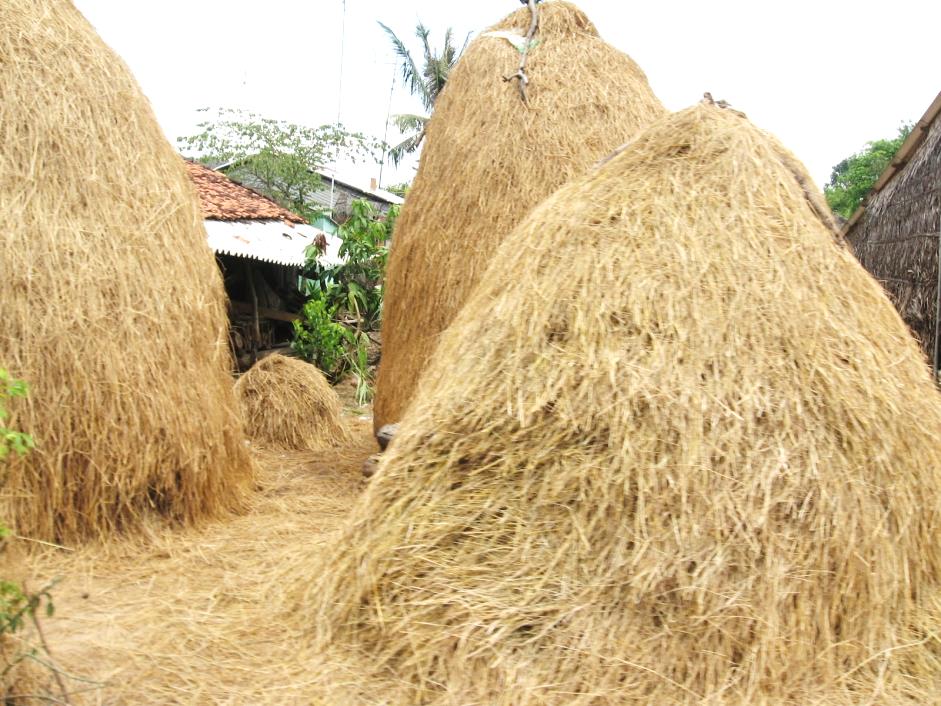 om
om
ôm
ôm
ơm
ơm
khóm
vòm
nộm
tôm
bờm
rơm
om
ôm
ơm
x
om
xom

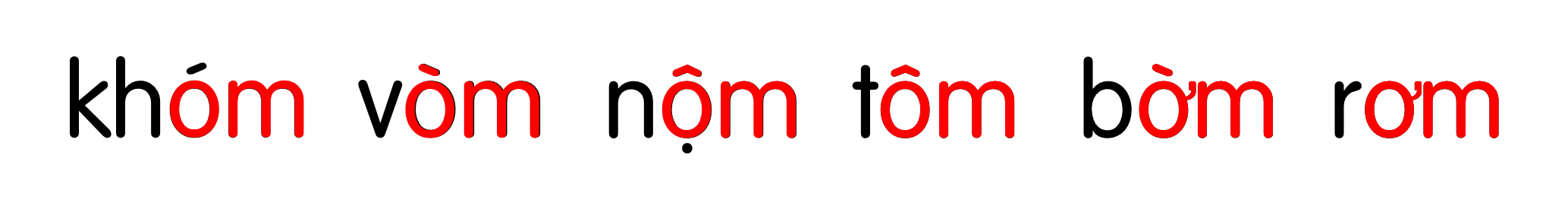 [Speaker Notes: Ôn lại]
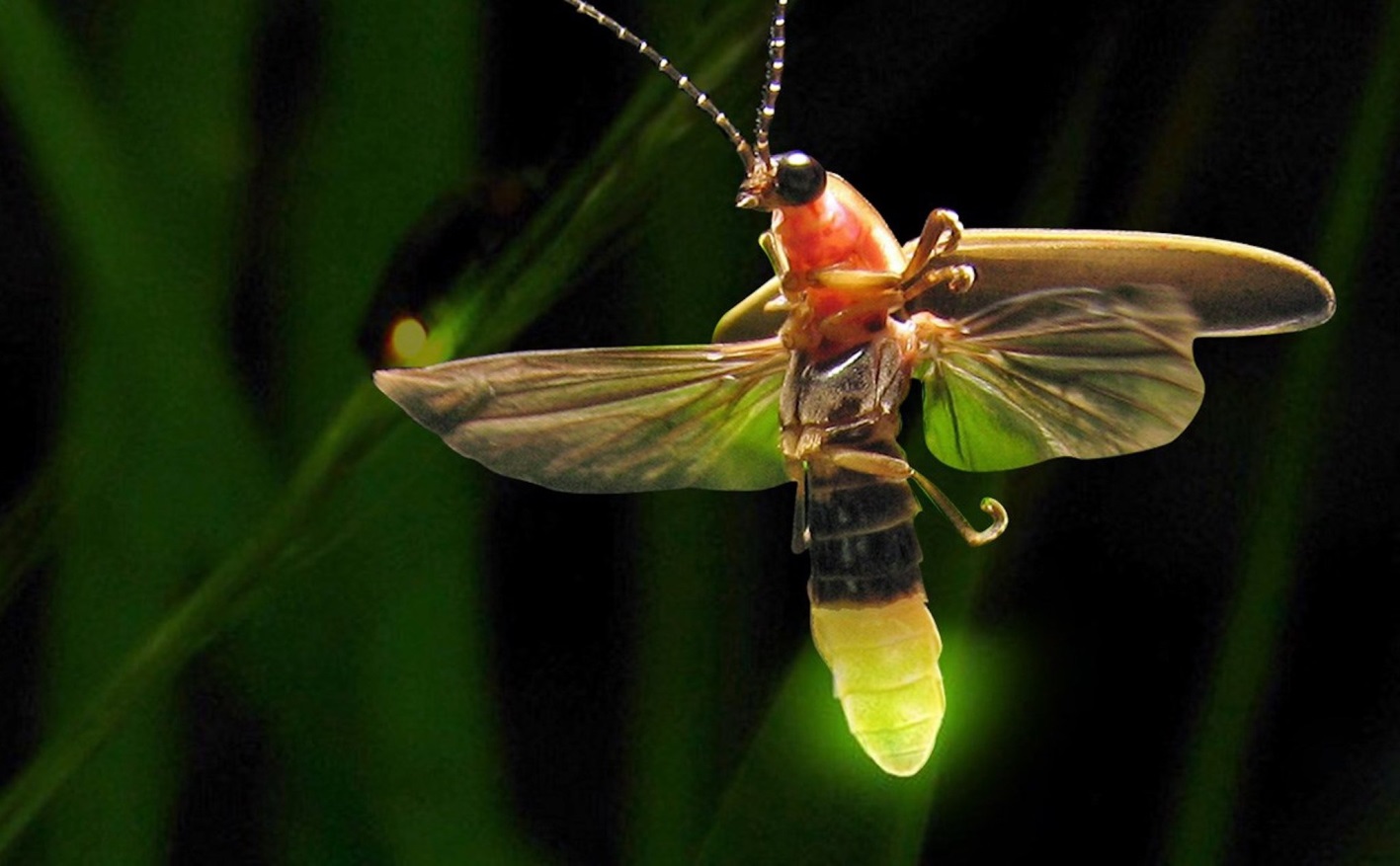 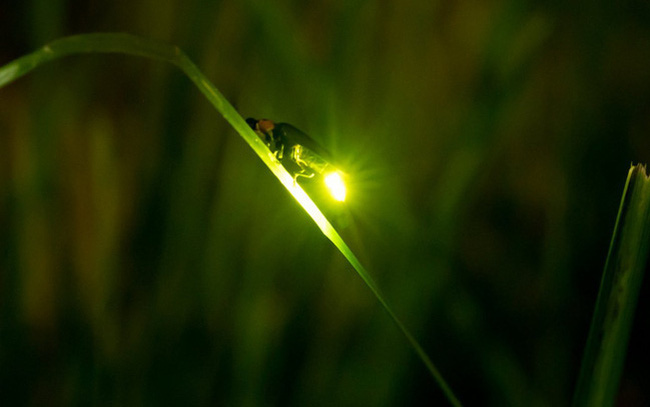 đom đóm
om
om
[Speaker Notes: Hay còn gọi là CHIM ĐA ĐA]
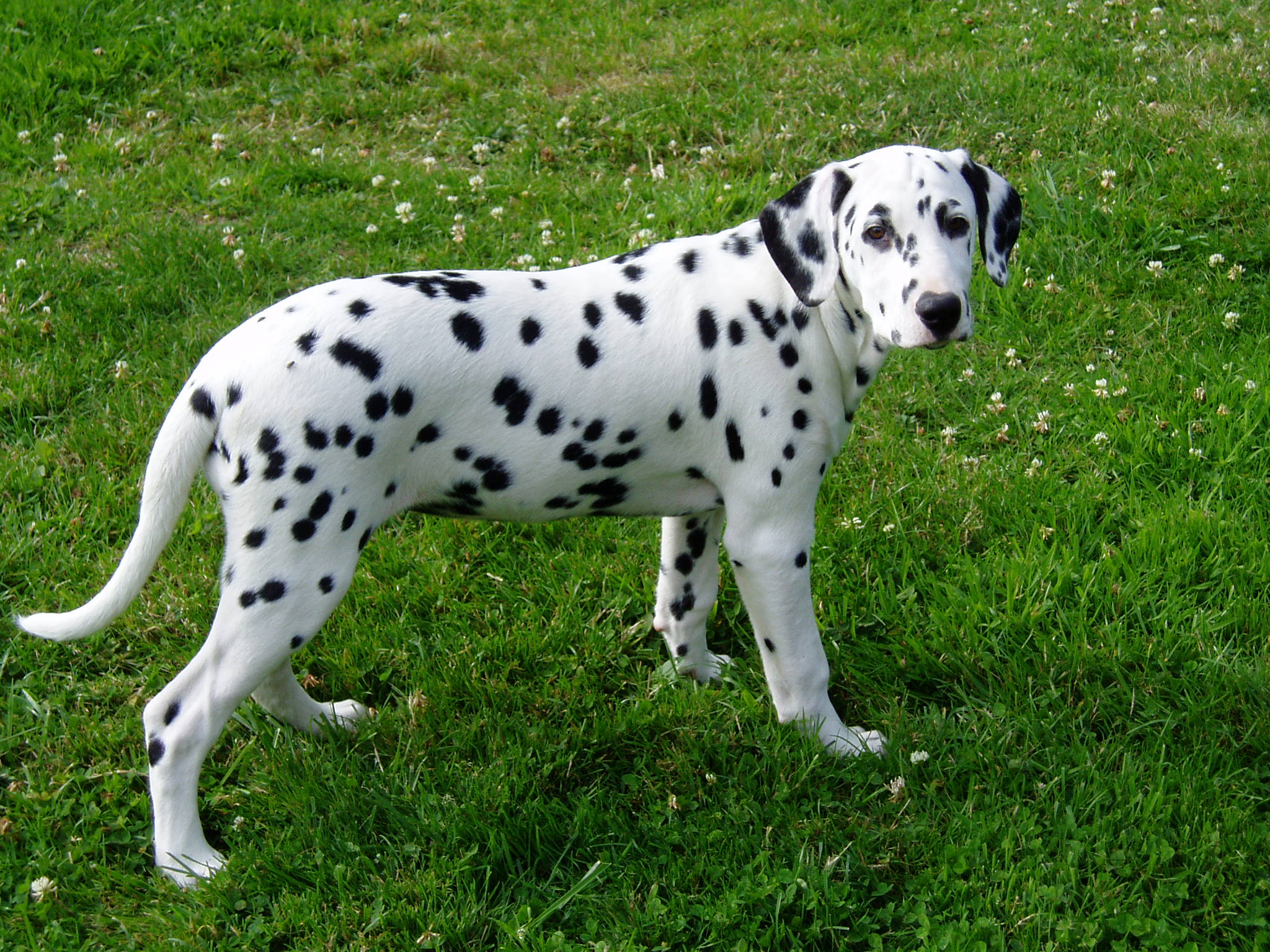 chó đốm
ôm
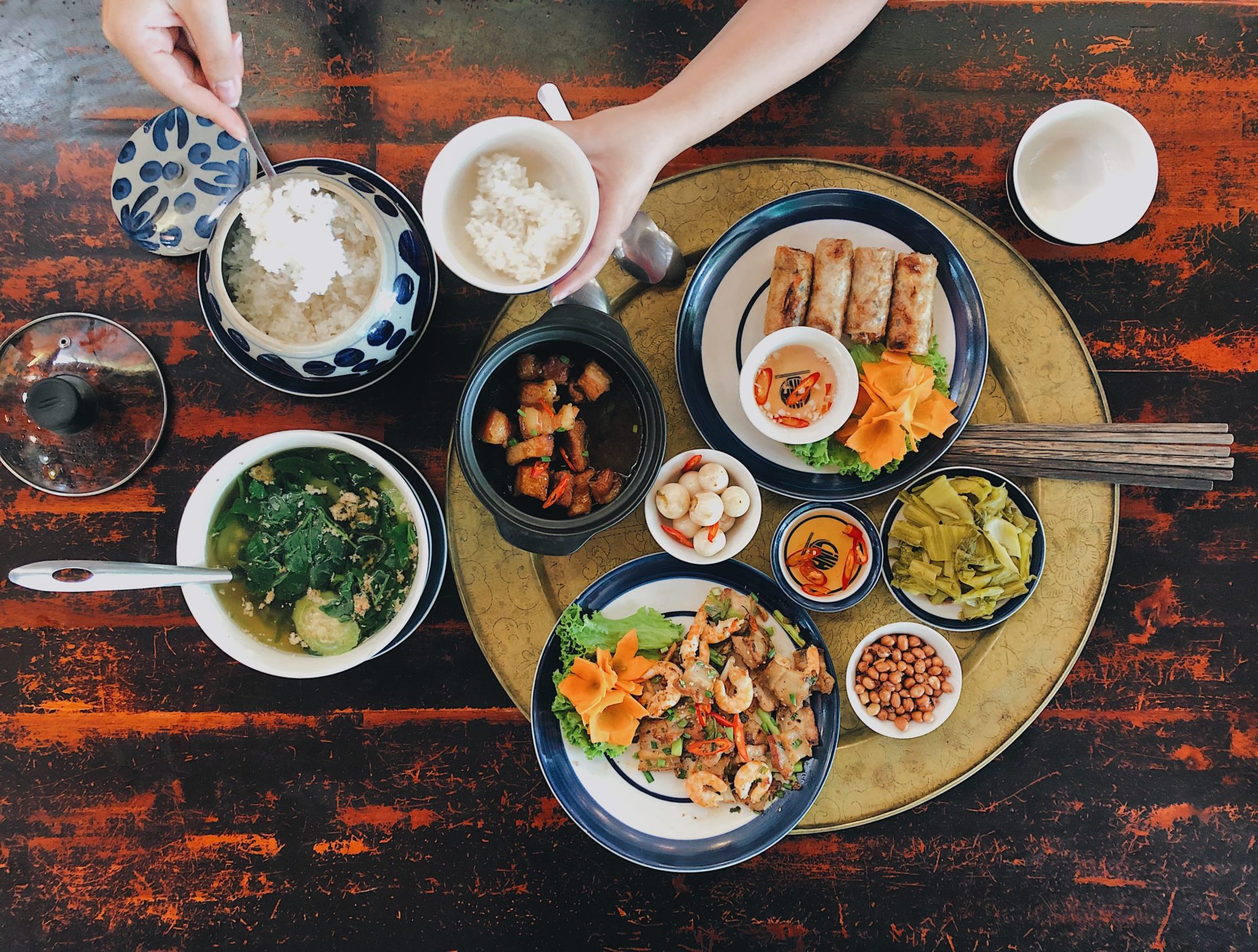 mâm cơm
ơm
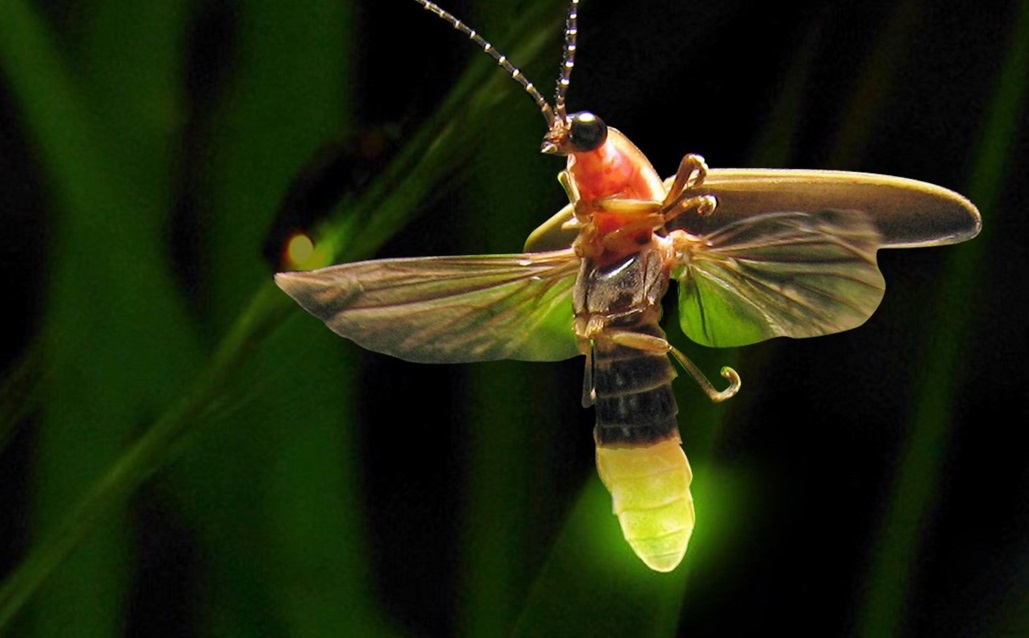 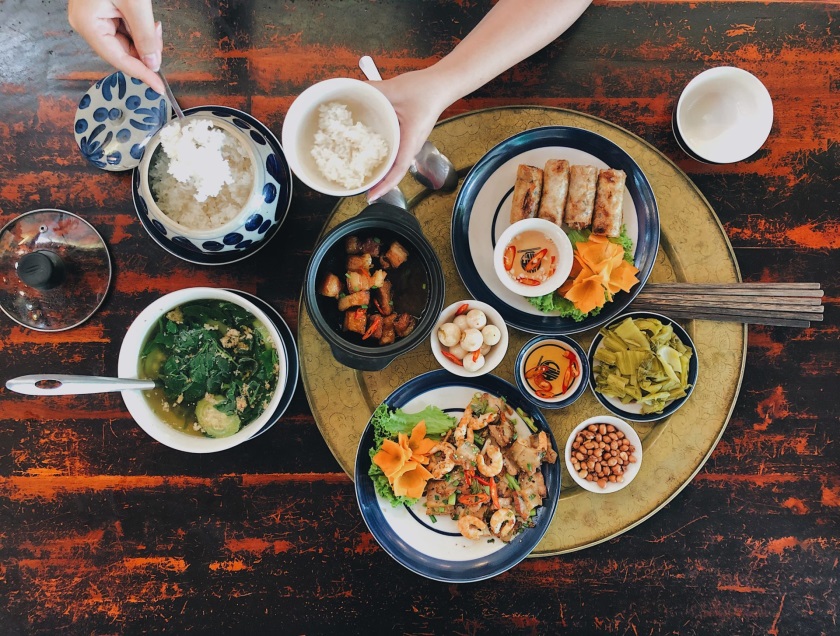 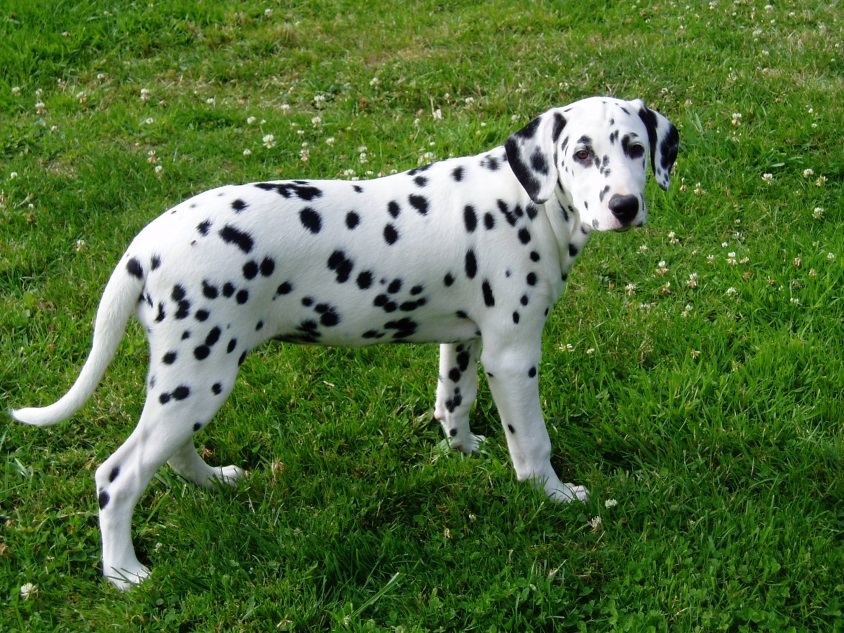 đom đóm
chó đốm
mâm cơm
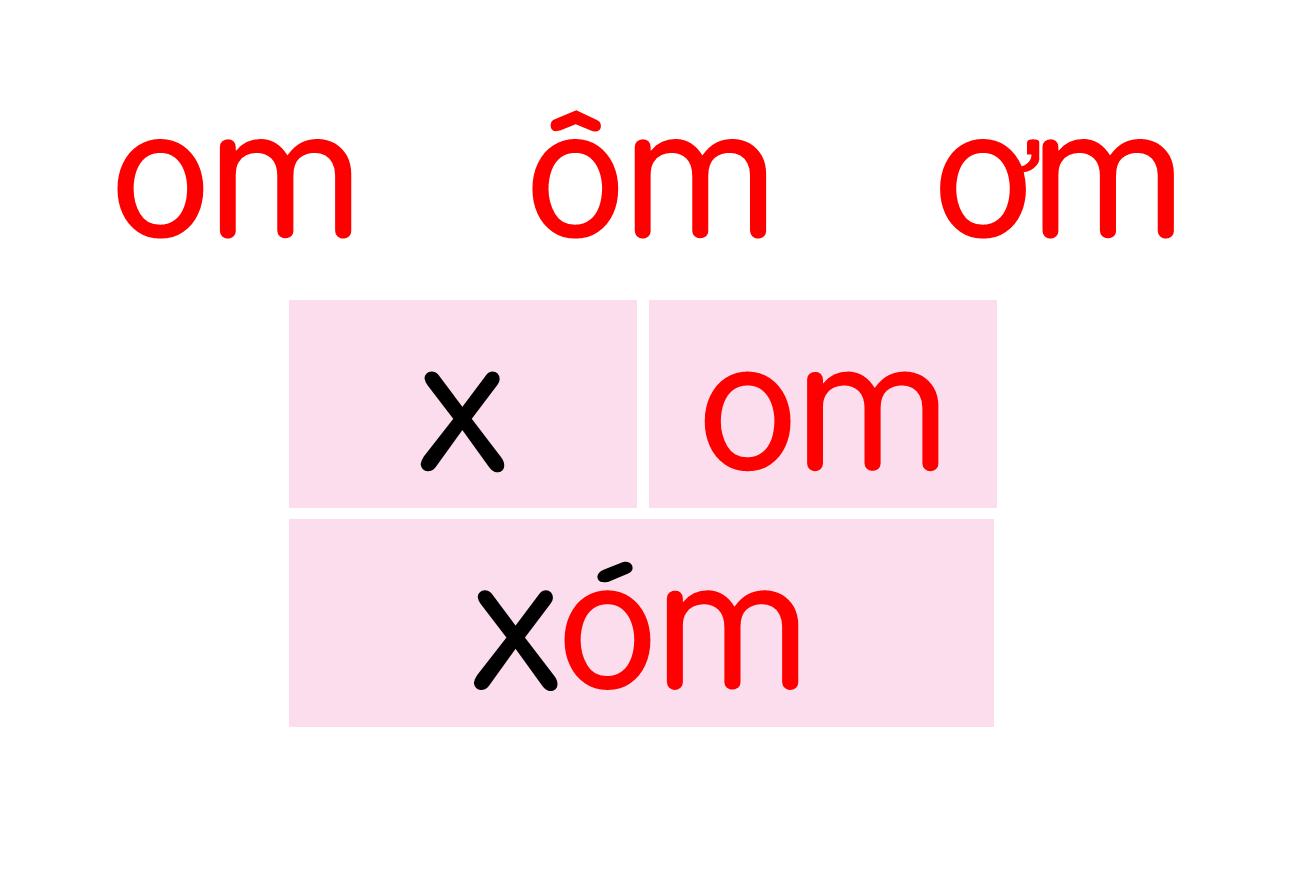 khóm
vòm
nộm
tôm
bờm
rơm
đom đóm
chó đốm
mâm cơm
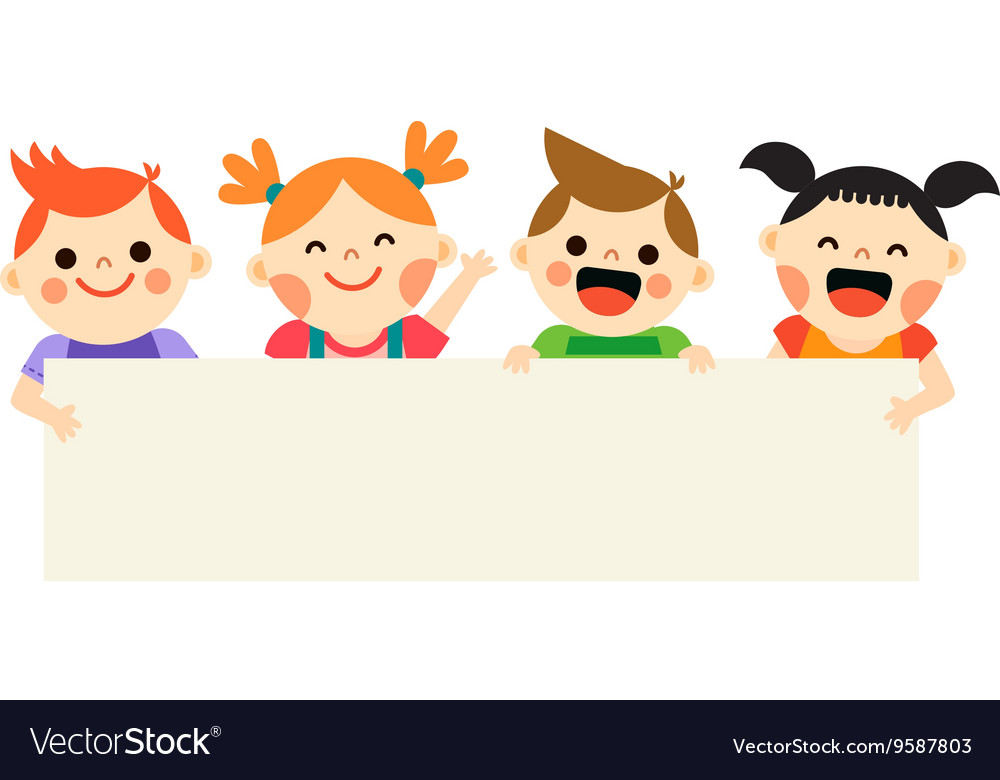 Thư giãn nào!
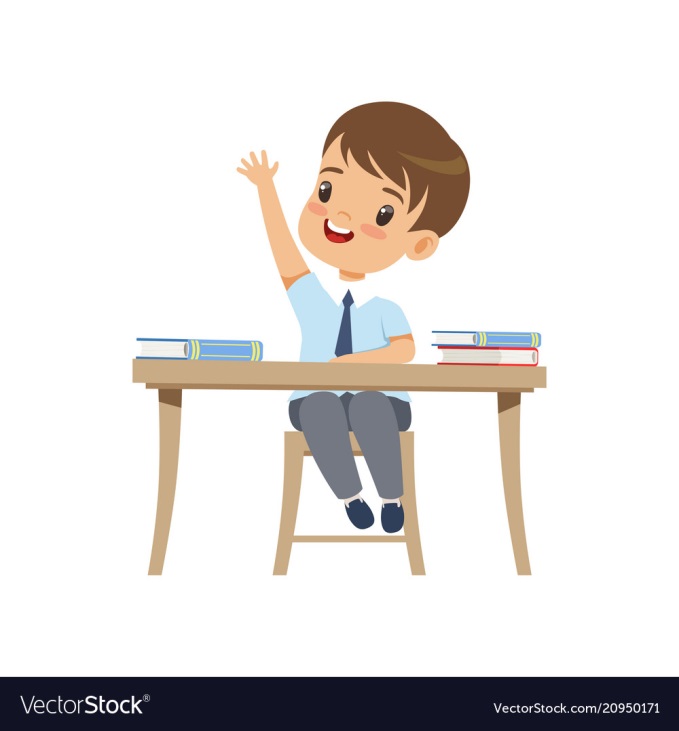 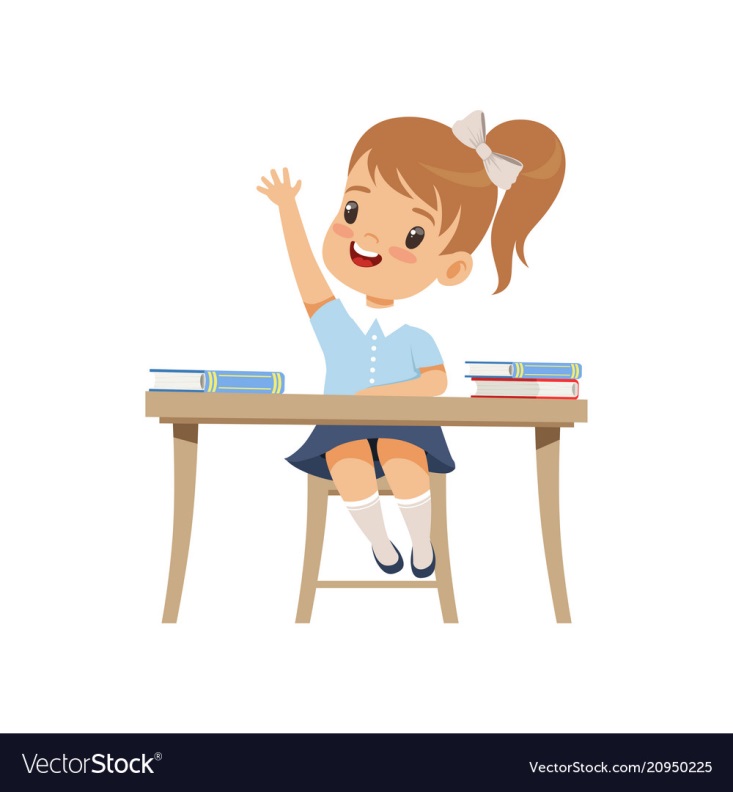 3
ViÕt b¶ng
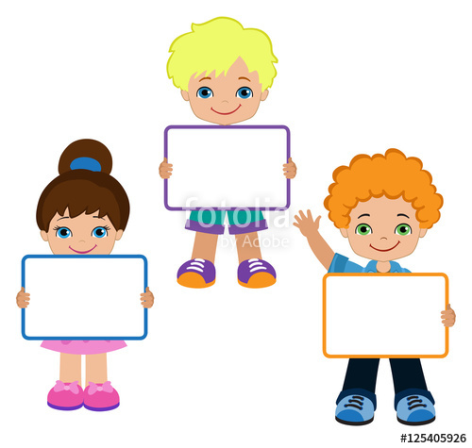 om
ôm
ơm
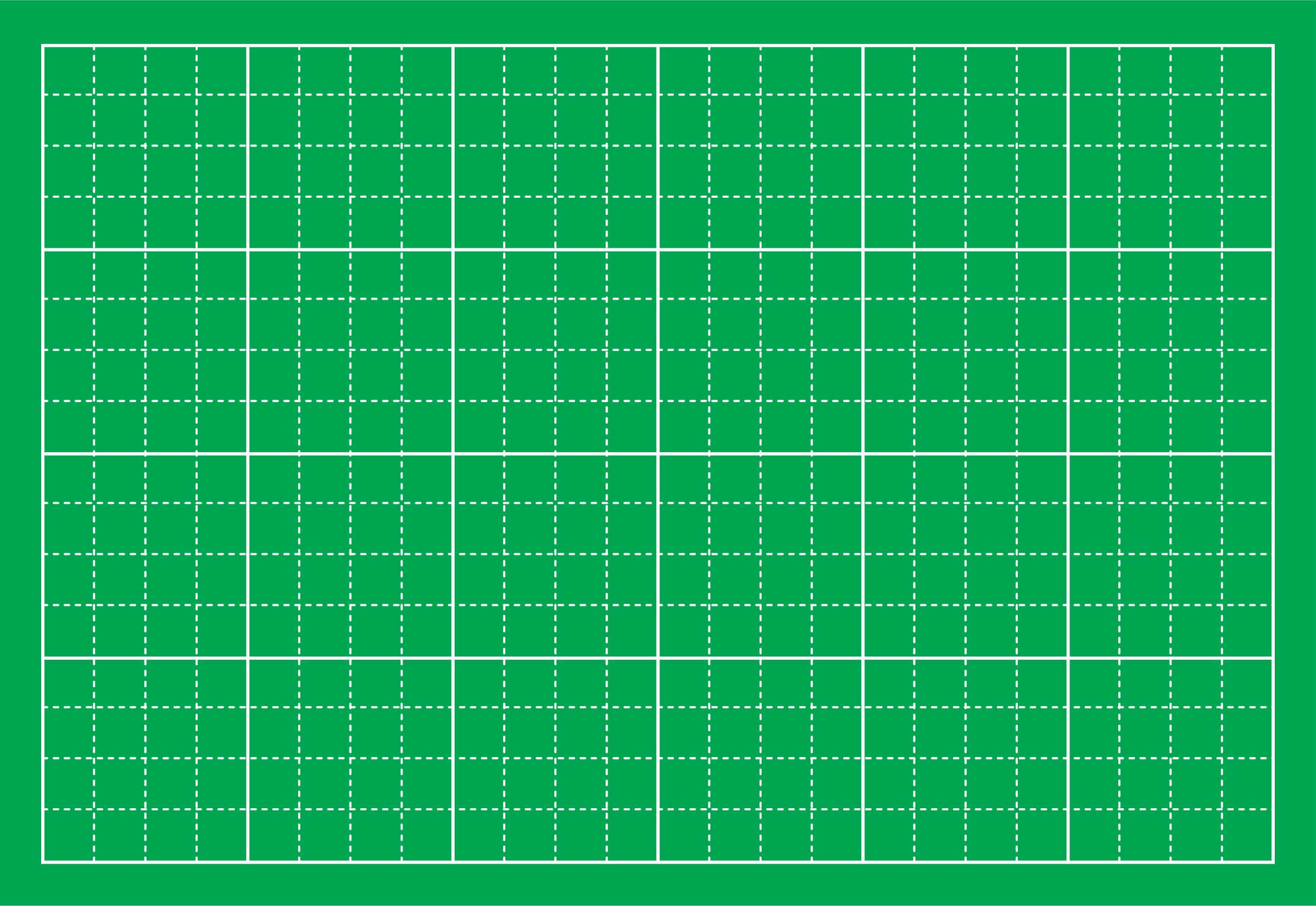 oΨ
ôΨ
ơΨ
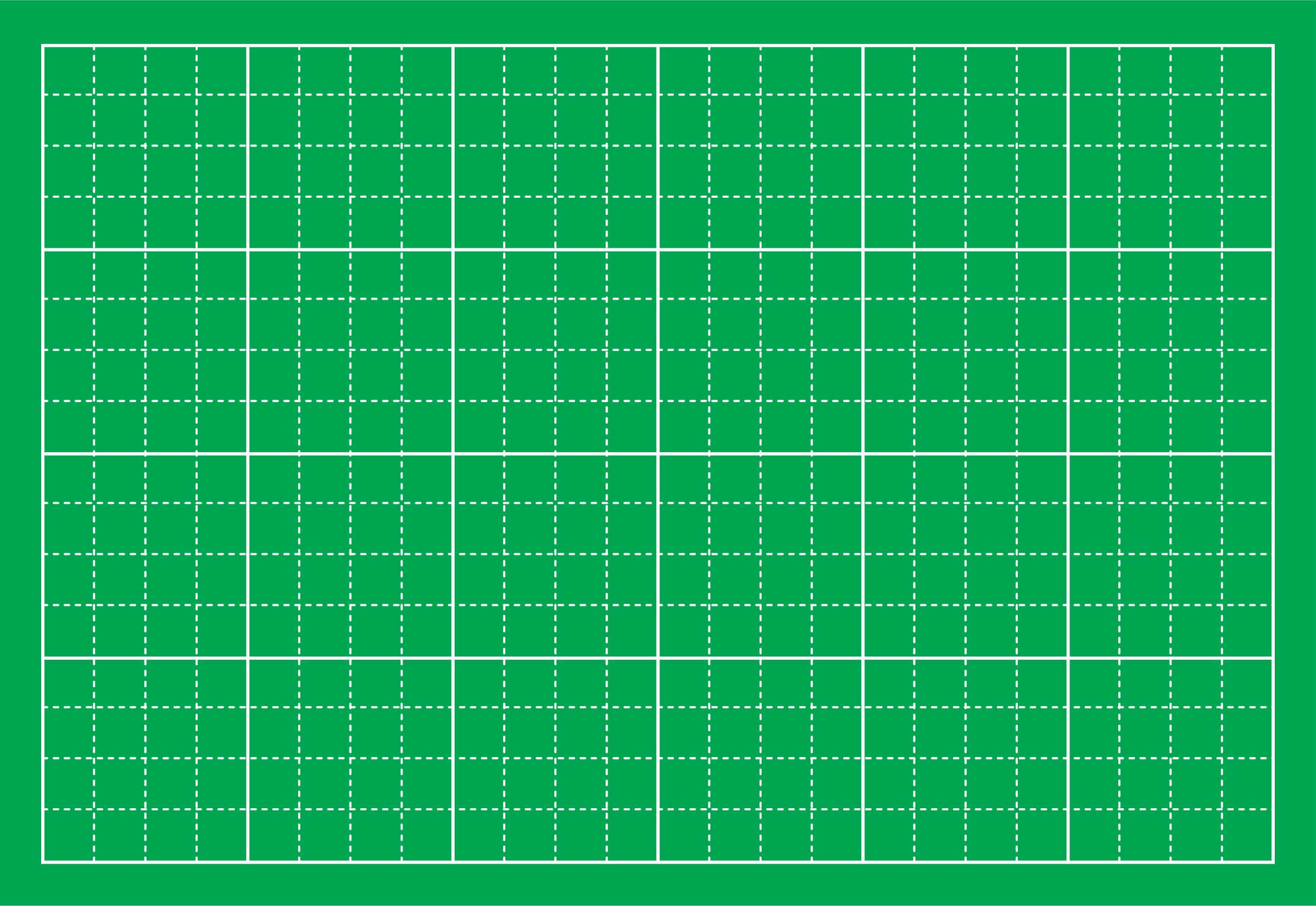 εó đốΨ
Ǻɤʎ cơΨ
Bµi
om  oâm  ôm
TIẾT 2
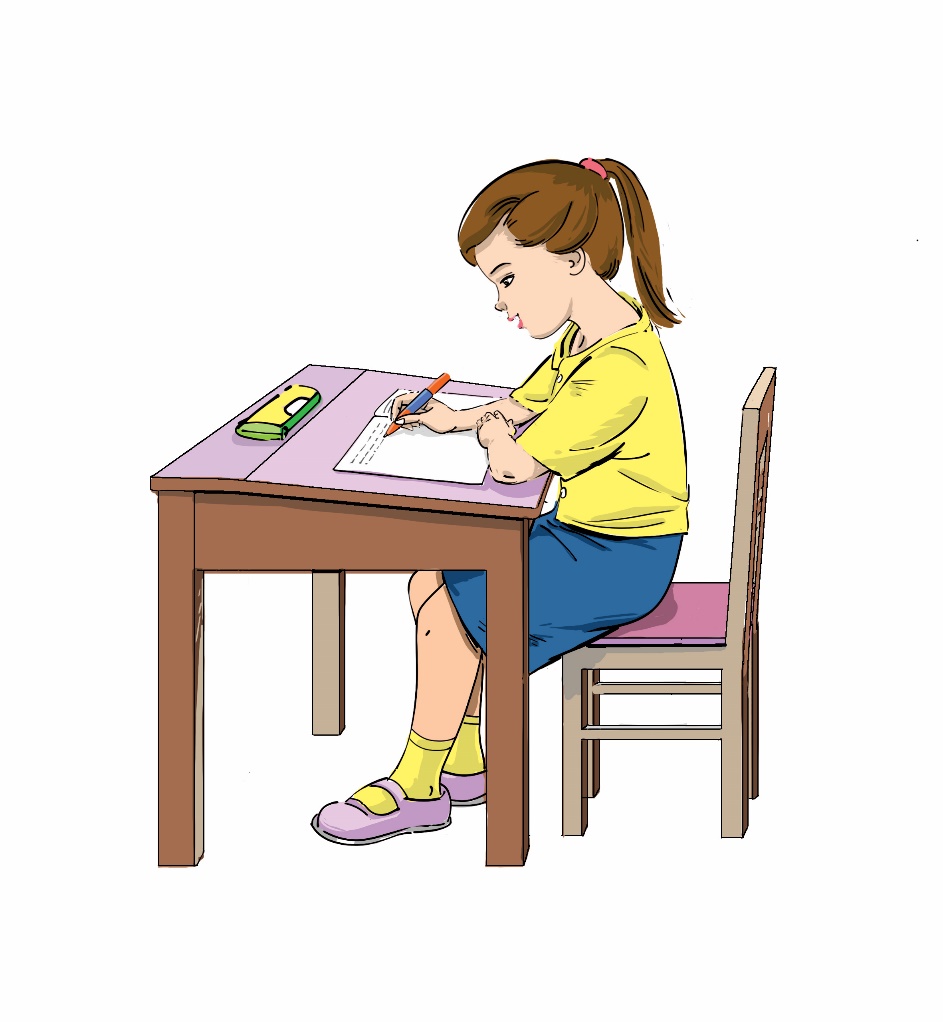 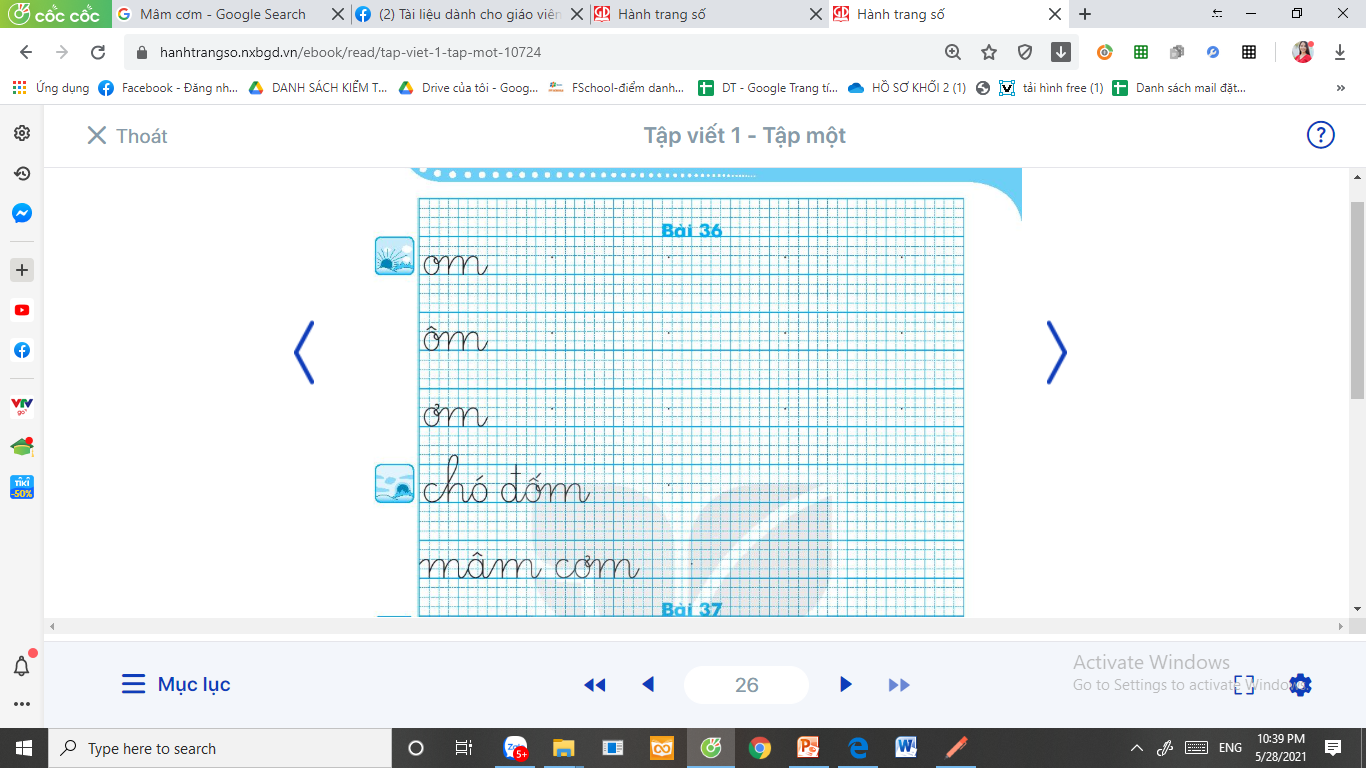 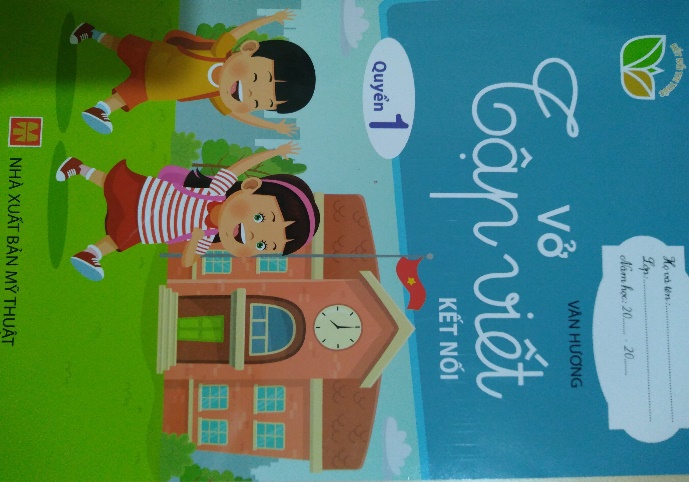 Trang 43
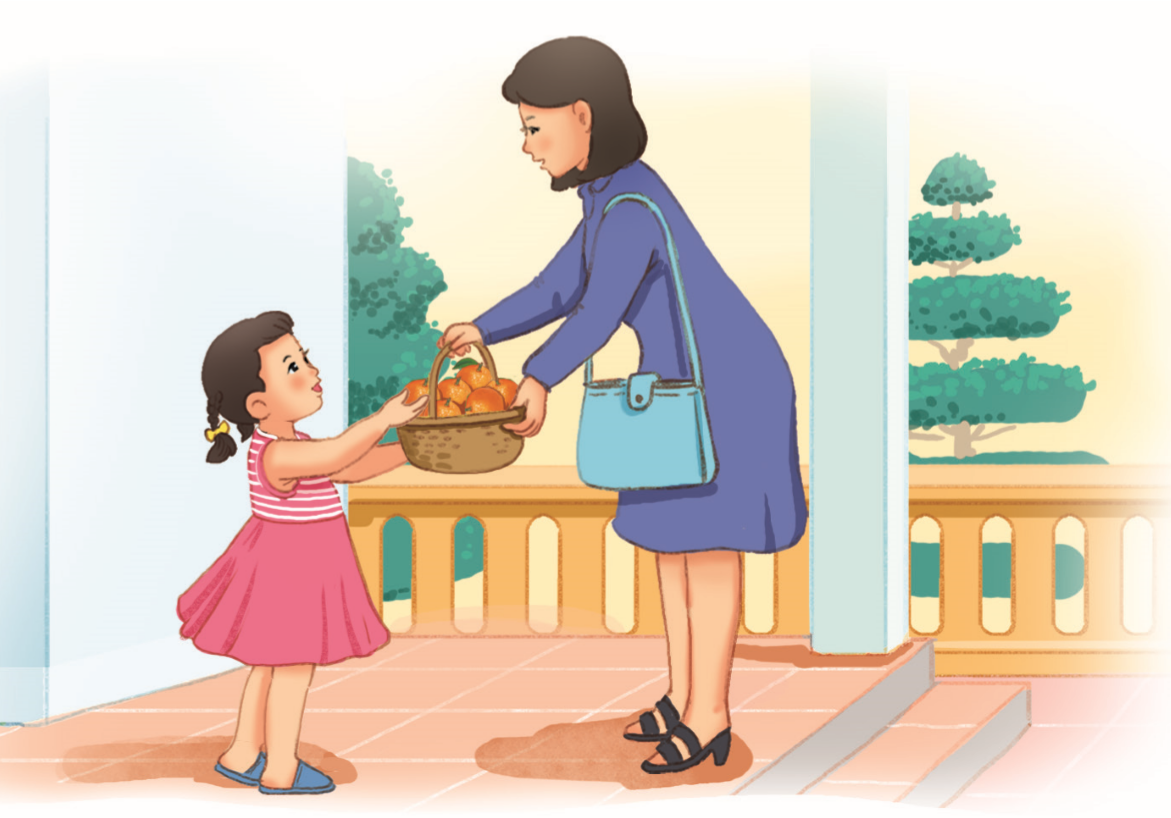 5
Đọc
1
Hôm qua, cô Mơ ở xóm Hạ đến thăm nhà Hà. Cô cho Hà giỏ cam. Hà chọn quả cam to phần bố. Mẹ khen và thơm lên má Hà.
3
2
4
hôm
xóm
thơm
Hôm qua, cô Mơ ở xóm Hạ đến thăm nhà Hà. Cô cho Hà giỏ cam. Hà chọn quả cam to phần bố. Mẹ khen và thơm lên má Hà.
Cô Mơ cho hà cái gì?
Hà đã làm gì khi nhận được giỏ cam?
Vì sao mẹ khen Hà?
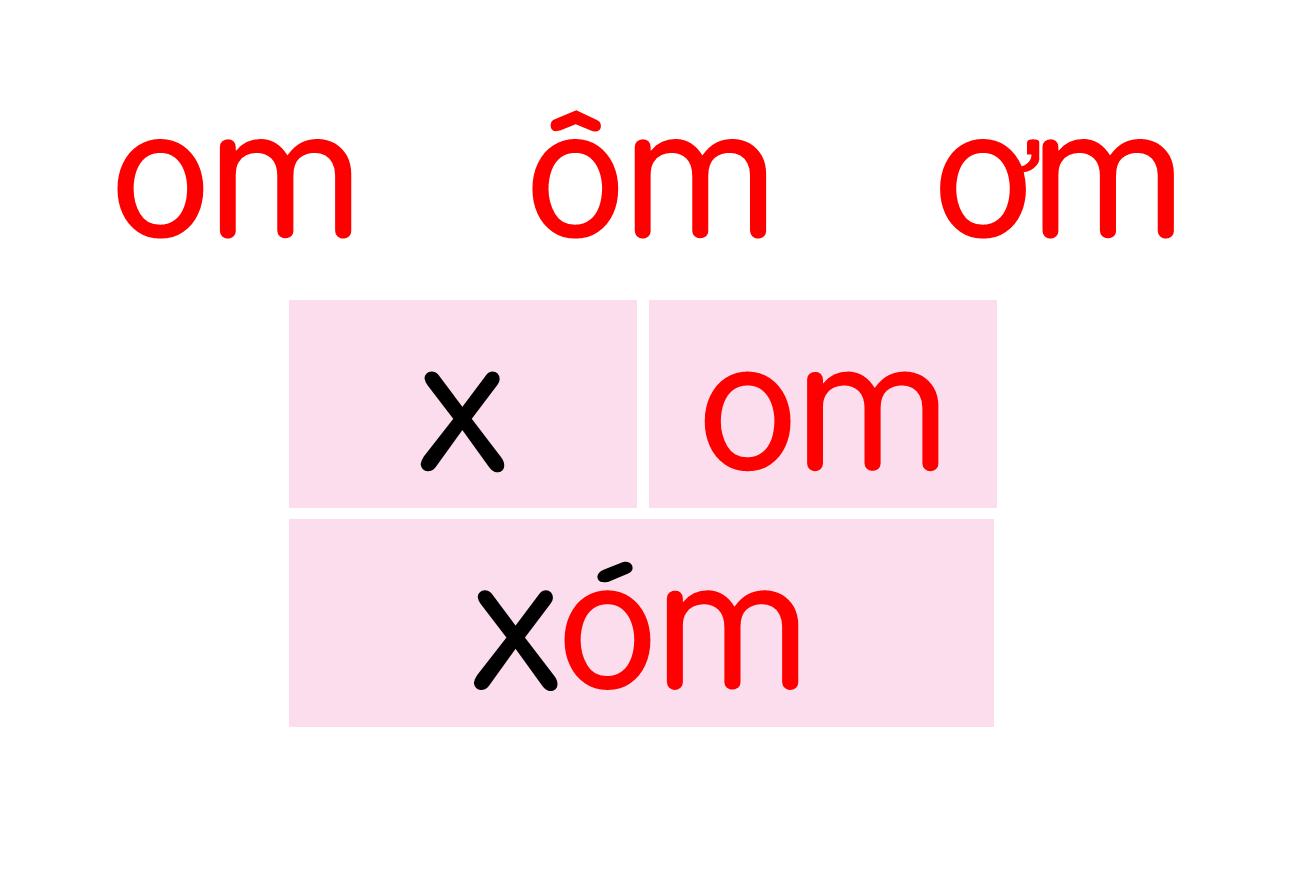 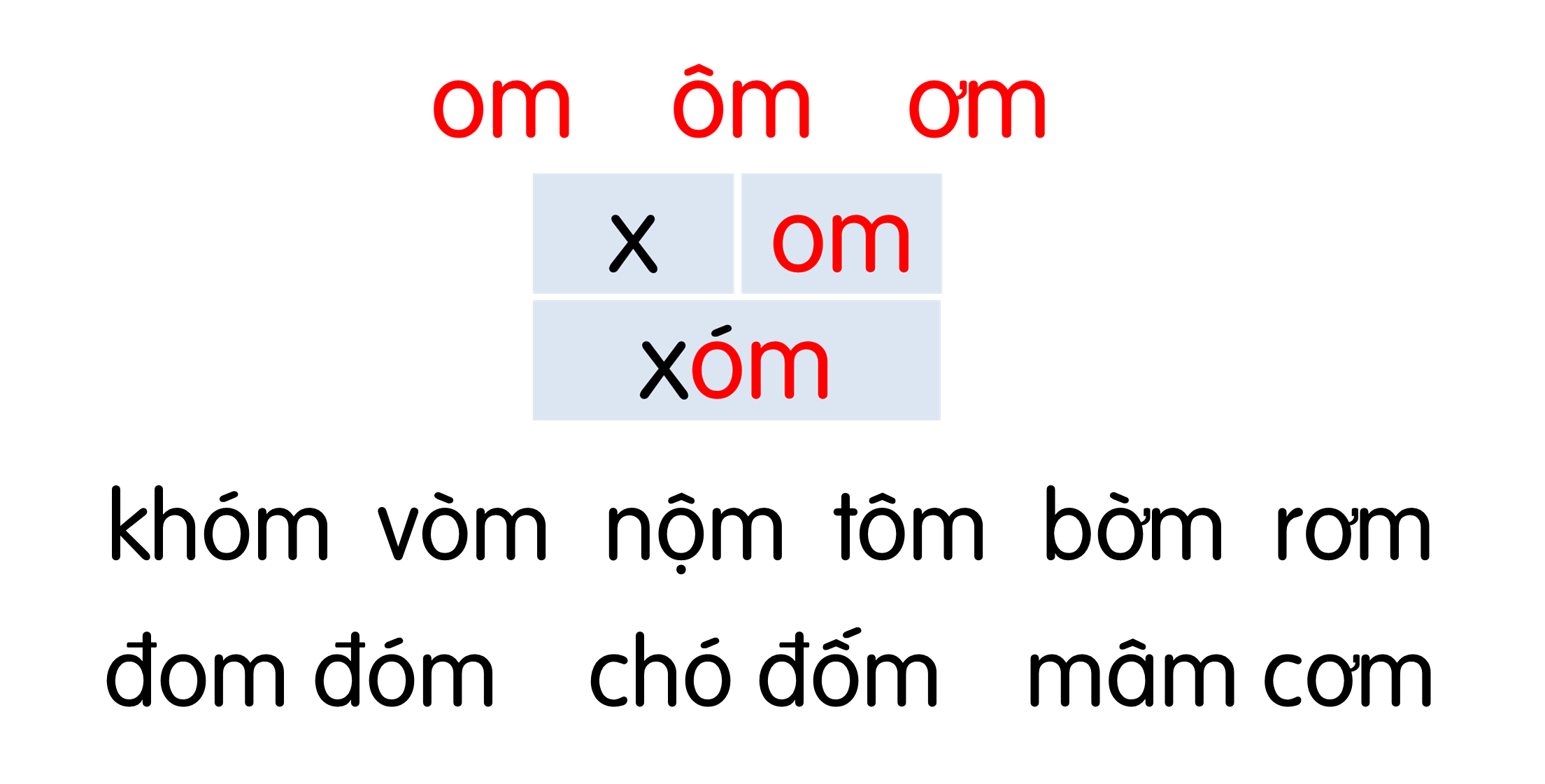 Hôm qua, cô Mơ ở xóm Hạ đến thăm nhà Hà. Cô cho Hà giỏ cam. Hà chọn quả cam to phần bố. Mẹ khen và thơm lên má Hà.
Xin lỗi
6
nói
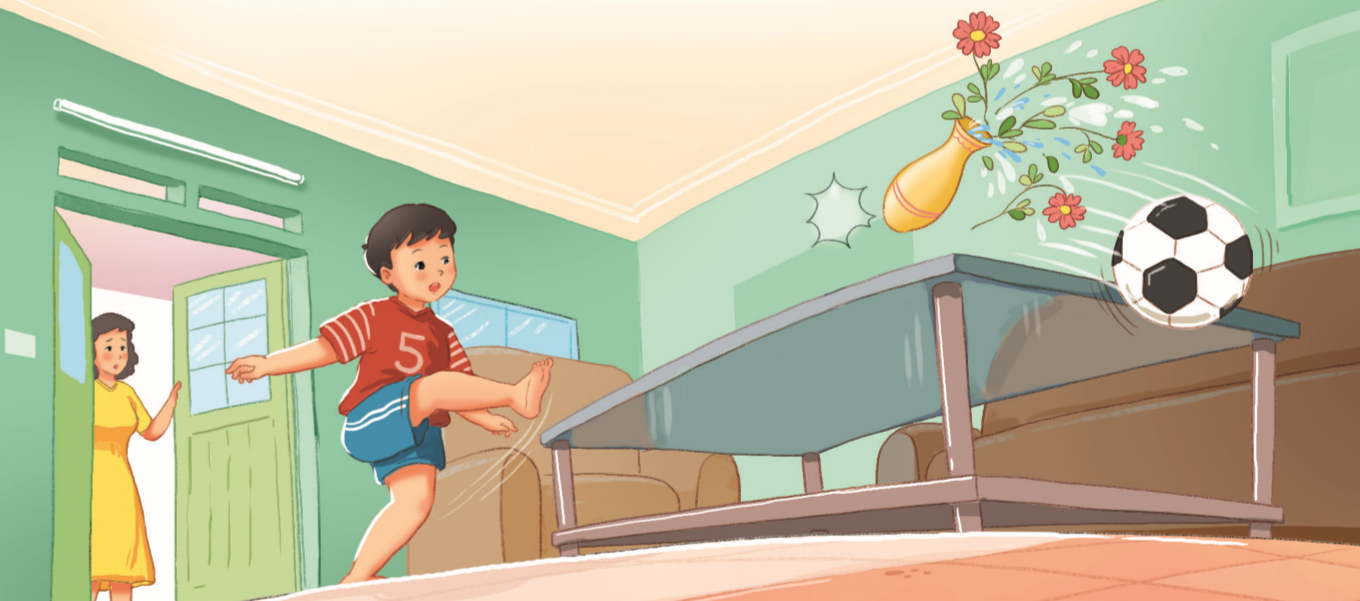 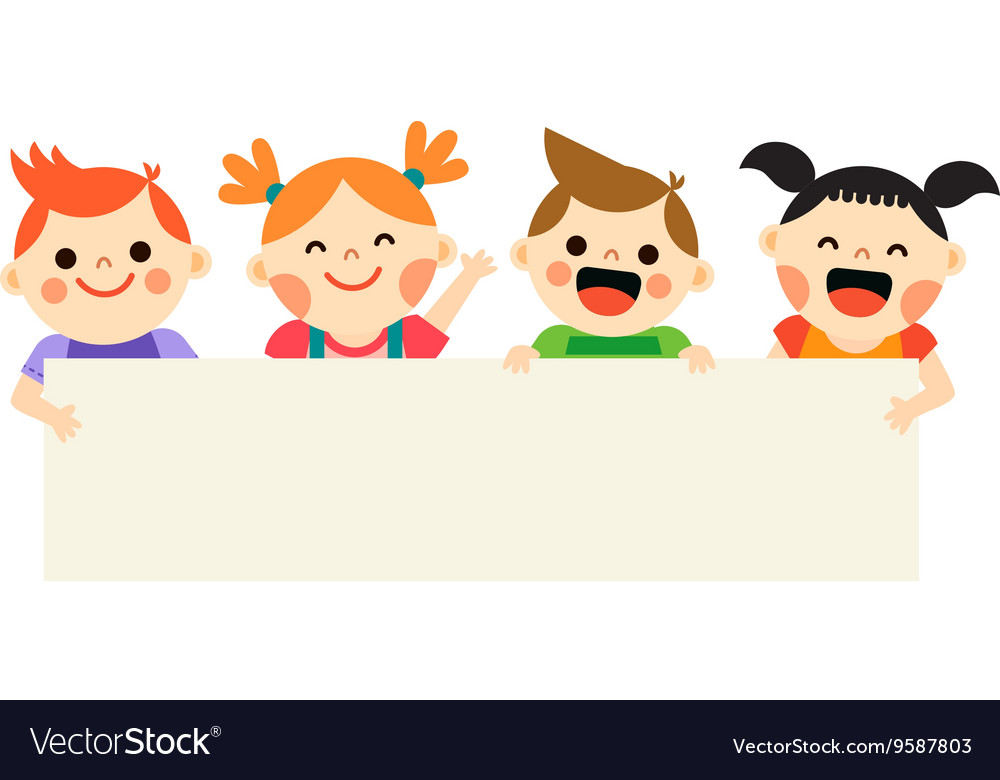 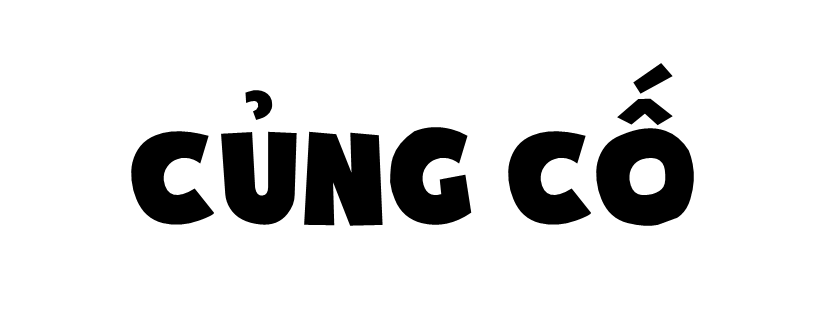 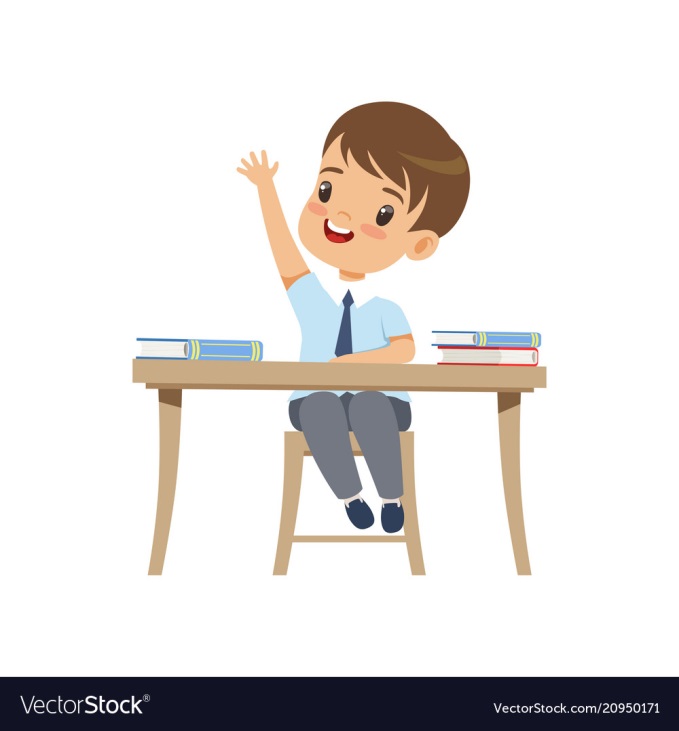 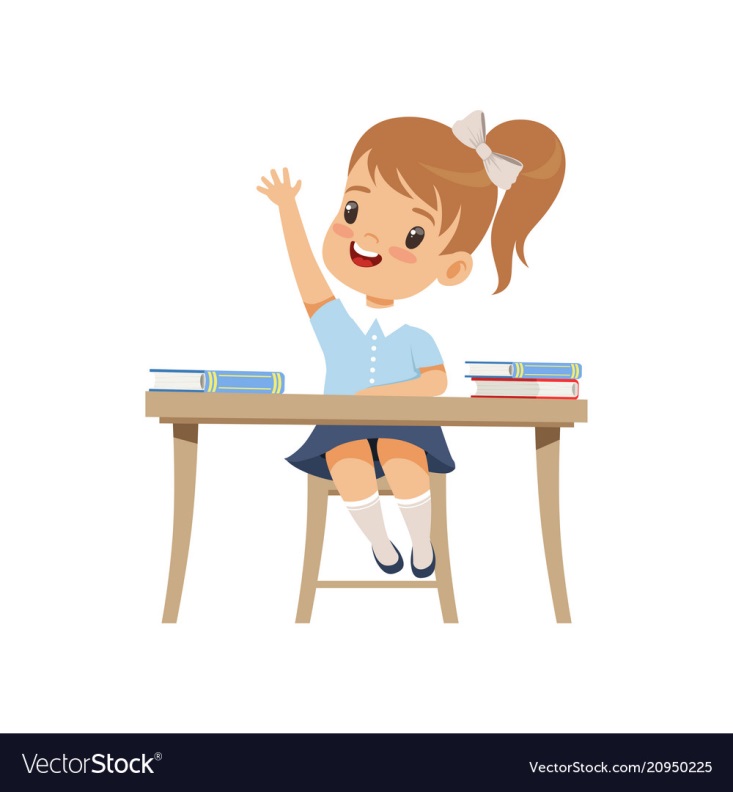 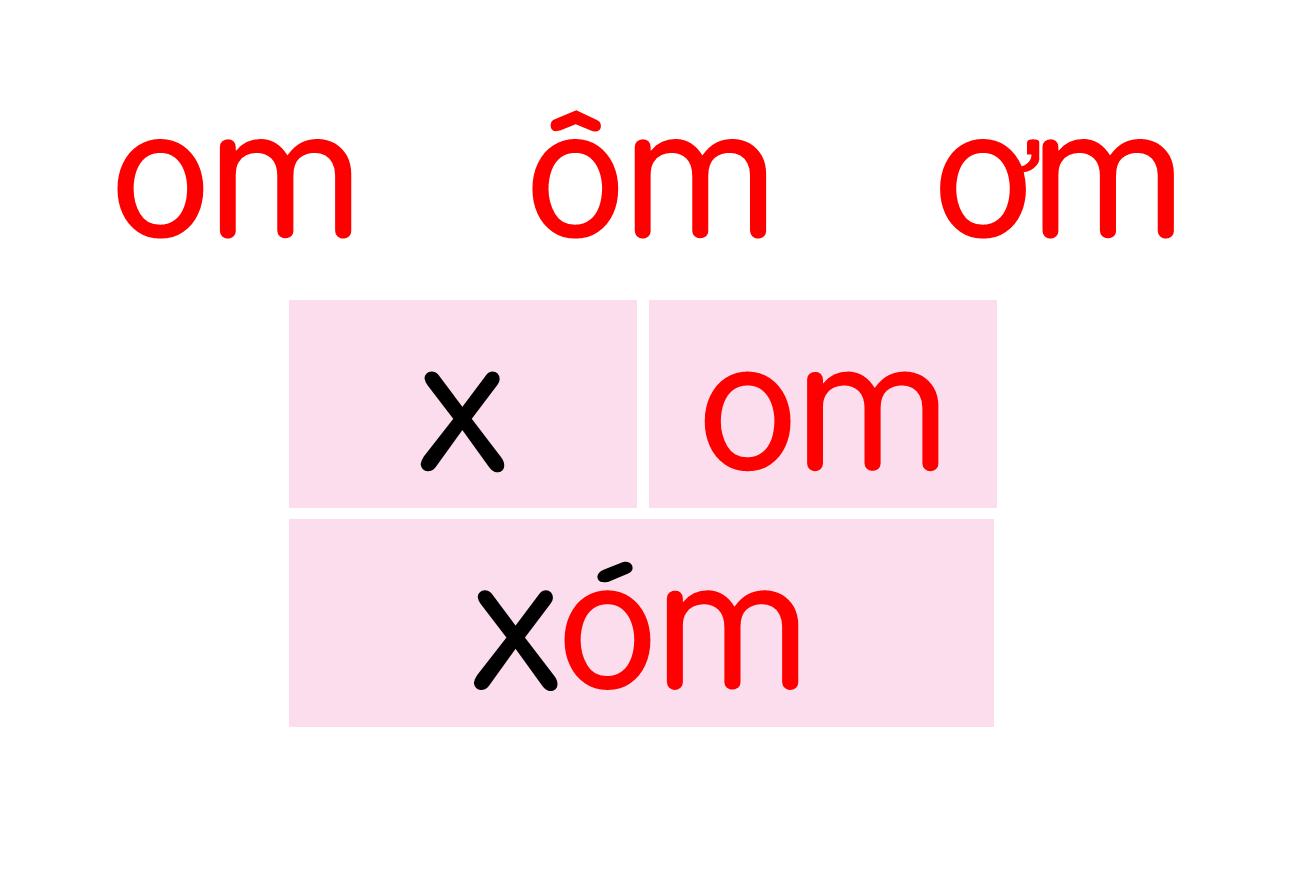 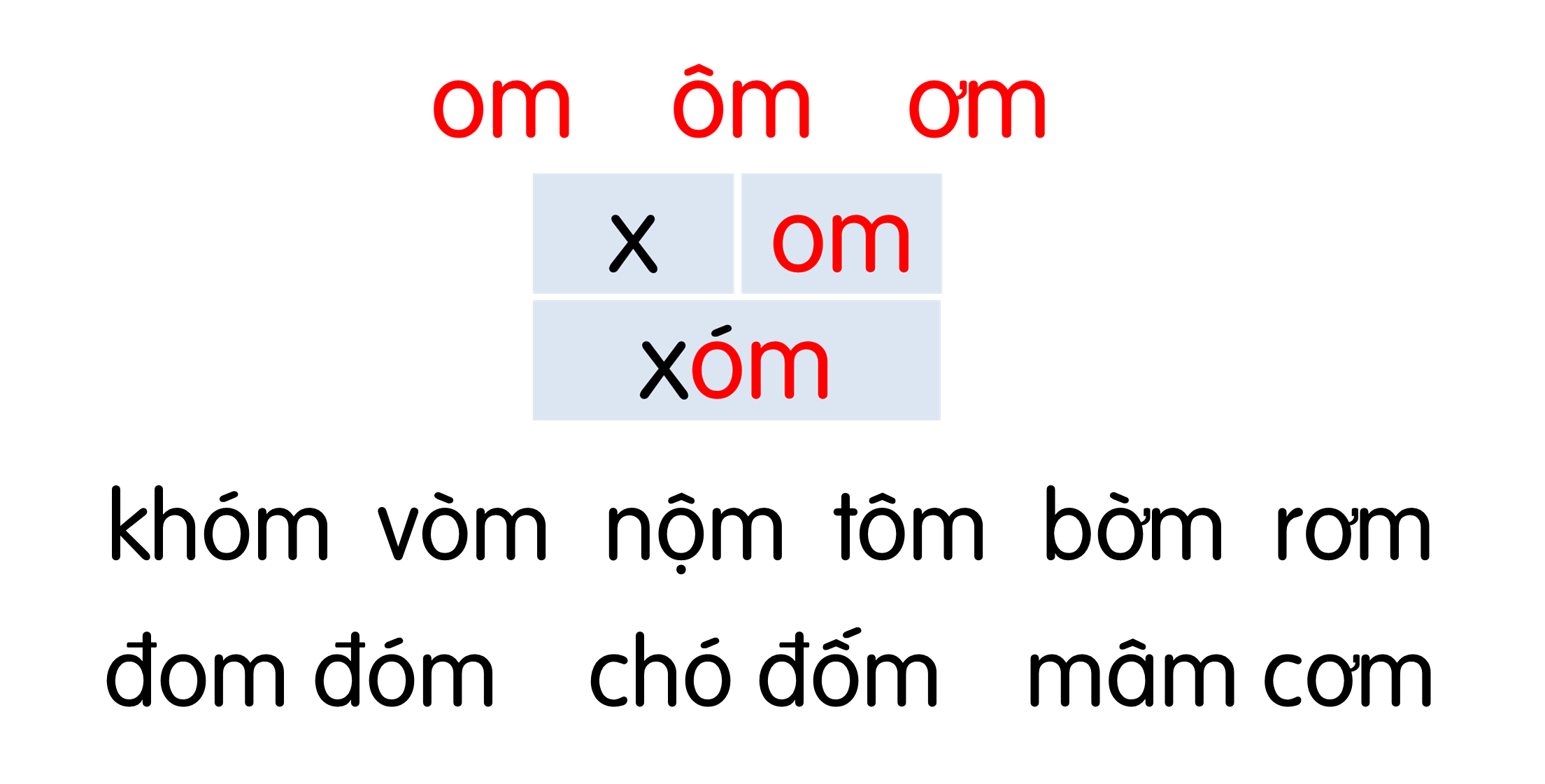 Hôm qua, cô Mơ ở xóm Hạ đến thăm nhà Hà. Cô cho Hà giỏ cam. Hà chọn quả cam to phần bố. Mẹ khen và thơm lên má Hà.
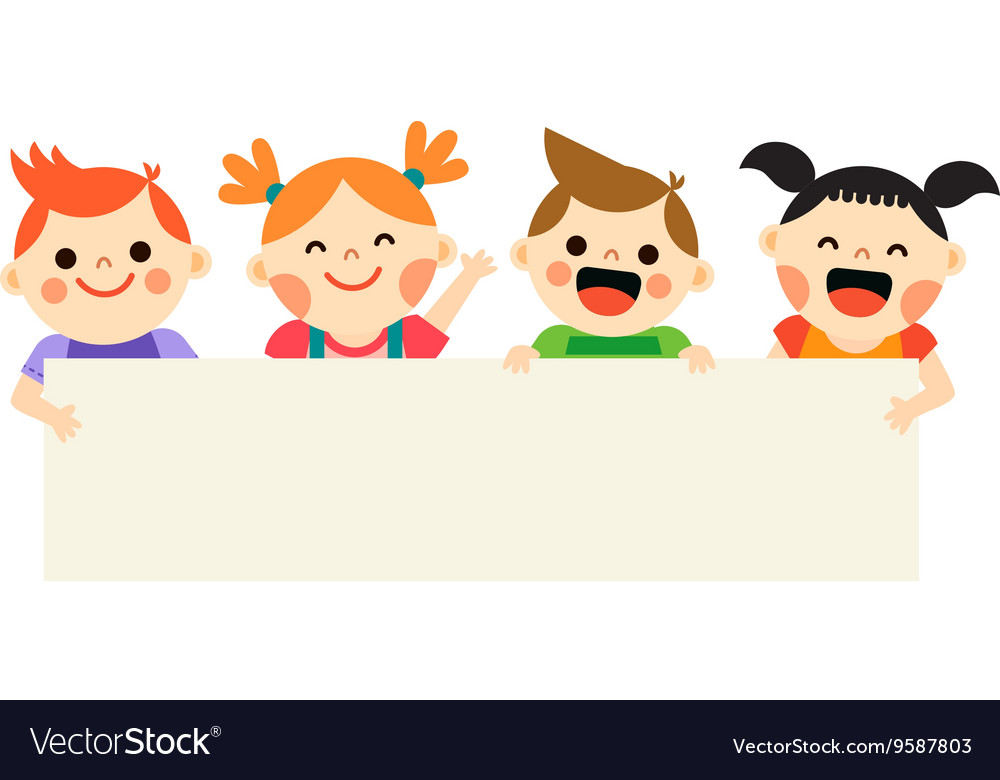 Dặn dò
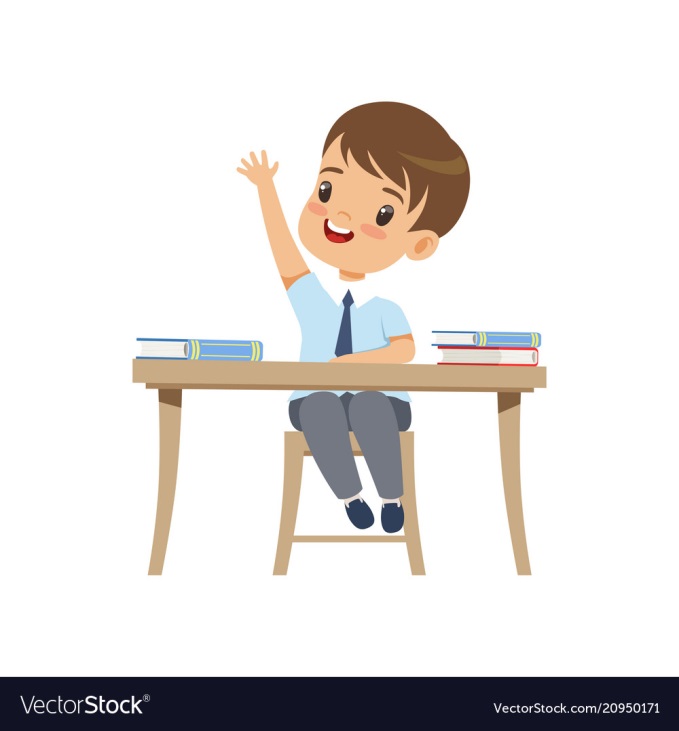 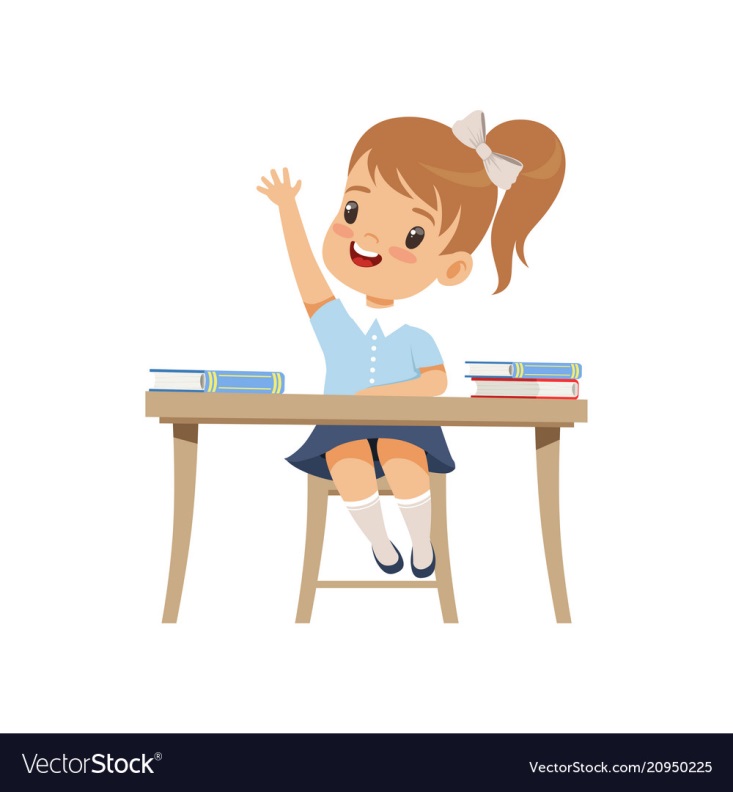